พยานหลักฐาน
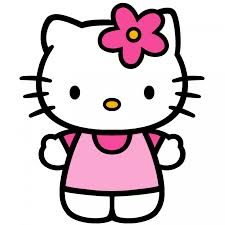 คดีแพ่ง



					นายฐิรพัฒน์  เที่ยงกมล 					ผู้พิพากษาศาลจังหวัดเชียงใหม่
กฎหมายลักษณะพยานหลักฐานเป็นกฎหมายที่วางหลักเกณฑ์การวินิจฉัยปัญหาข้อเท็จจริงในทางอรรถคดีในชั้นศาล เนื่องจากการวินิจฉัยชี้ขาดตัดสินคดี มีความจำเป็นอย่างยิ่งที่จะต้องนำข้อเท็จจริงที่ถูกต้องและเป็นจริงที่สุดเข้าสู่สำนวนเพื่อนำไปปรับกับบทบัญญัติของกฎหมาย
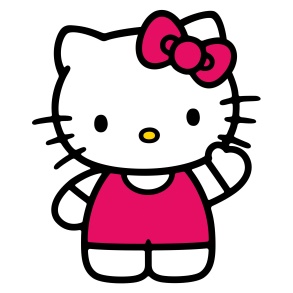 ลำดับการศึกษากฎหมายลักษณะพยานหลักฐาน
	(๑) ประเด็นข้อพิพาทในคดีมีอยู่อย่างไร
	(๒) ประเด็นข้อพิพาทใดต้องใช้พยานหลักฐานในการวินิจฉัย ข้อใดไม่ต้องใช้
	(๓) คู่ความฝ่ายใดมีภาระการพิสูจน์ในประเด็นข้อพิพาทนั้น 
	(๔) พยานหลักฐานที่คู่ความนำสืบนั้นยื่นและนำสืบโดยถูกต้องหรือไม่
	(๕) พยานหลักฐานที่คู่ความนำสืบมานั้นรับฟังได้หรือไม่
	(๖) การนำพยานหลักฐานที่รับฟังได้และที่ยื่นและนำสืบโดยถูกต้องมาชั่งน้ำหนัก
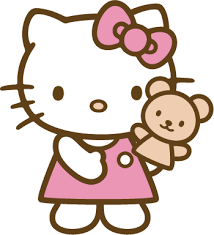 ในคดีแพ่งนั้น คู่ความอาจตกลงกันถึงวิธีการสืบพยานหลักฐานให้แตกต่างจากบทบัญญัติแห่งกฎหมายได้ ตาม ปวิพ.มาตรา ๑๐๓/๒ แต่ข้อตกลงดังกล่าว ต้องชอบด้วยกฎหมายและไม่ขัดต่อความสงบเรียบร้อยและศีลธรรมอันดีของประชาชน ฎ.๓๒๖๐/๒๕๔๑,ฎ.๕๗๗๙/๒๕๔๘,ฎ.๓๓๘๓/๒๕๔๒
 	
	ปวิพ.มาตรา ๑๐๓/๒ คู่ความฝ่ายที่เกี่ยวข้องอาจร้องขอต่อศาลให้ดำเนินการสืบพยานหลักฐานไปตามวิธีการที่คู่ความตกลงกัน ถ้าศาลเห็นสมควรเพื่อให้การสืบพยานหลักฐานเป็นไปโดยสะดวกรวดเร็ว และเที่ยงธรรม ศาลจะอนุญาตตามคำร้องขอนั้นก็ได้ เว้นแต่การสืบพยานหลักฐานนั้นจะเป็นการไม่ชอบด้วยกฎหมายหรือขัดต่อความสงบเรียบร้อยหรือศีลธรรมอันดีของประชาชน
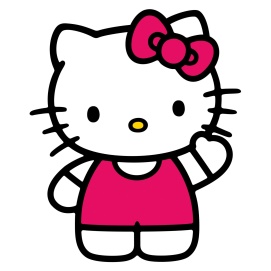 ปัญหาข้อเท็จจริง /ปัญหาข้อกฎหมาย
	สิ่งใดเป็นข้อเท็จจริงสิ่งนั้นต้องวินิจฉัยจากพยานหลักฐาน สิ่งใดไม่ต้องวินิจฉัยจากพยานหลักฐานสิ่งนั้นเป็นข้อกฎหมาย ดังนั้น การพิจารณาว่าปัญหาข้อใดเป็นปัญหาข้อเท็จจริงหรือไม่ จึงต้องพิจารณาว่า ปัญหาที่ศาลต้องวินิจฉัยในข้อนั้น ๆ ต้องอาศัยพยานหลักฐานในการชี้ขาดหรือไม่ หากต้องรับฟังจากพยานหลักฐาน ปัญญาหาเช่นว่านั้นย่อมเป็นปัญหาข้อเท็จจริง
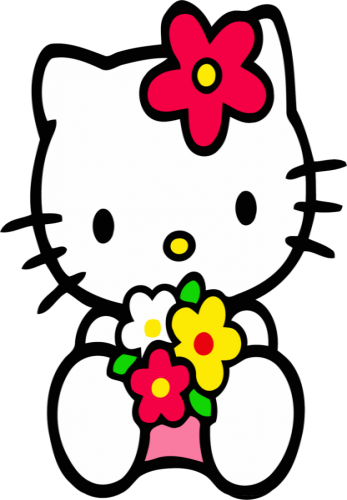 ปัญหาข้อกฎหมาย
	(๑) มีบทกฎหมายใดใช้บังคับอยู่หรือไม่ เว้นแต่ กฎหมายต่างประเทศ กฎหมายระหว่างประเทศ กฎหมายลำดับรองที่มีฐานะต่ำกว่ากฎกระทรวง 
	(๒) บทกฎหมายดังกล่าวมีความหมายอย่างไร (ตีความกฎหมาย)
	(๓) เมื่อนำบทกฎหมายนั้นไปปรับใช้กับข้อจริงในคดีแล้วให้ผลแห่งคดีจะเป็นอย่างไร (ประเด็นหารือบท)
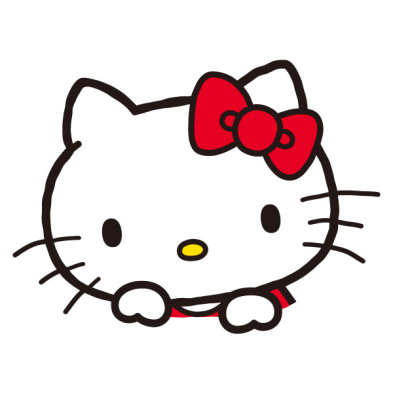 (๑) ปัญหาว่า“กฎหมายต่างประเทศ”บัญญัติไว้อย่างไร บทบัญญัตินั้นหมายความว่าอย่างไร เอามาปรับกับข้อเท็จจริงในคดีแล้วผลจะเป็นอย่างไร นั้นเป็นปัญหาข้อเท็จจริงที่คู่ความฝ่ายที่กล่าวอ้างเอาประโยชน์มีหน้าที่ที่จะต้องนำพยานหลักฐานมาสืบ แต่ถ้าหากคู่ความฝ่ายที่อ้างเอาประโยชน์มิได้นำสืบ ก็ต้องใช้กฎหมายไทยบังคับแก่กรณีนั้น โดยให้ถือว่ากฎหมายต่างประเทศนั้นบัญญัติไว้เหมือนกฎหมายไทย ตามพรบ.ว่าด้วยการขัดกันแห่งกฎหมาย พ.ศ.๒๔๘๑ มาตรา ๘ ฎ.๓๕๓๗/๒๕๔๖,ฎ.๔๐๒๗/๒๕๔๕
 	(๒) ปัญหาว่า “กฎหมายระหว่างประเทศ” บัญญัติไว้อย่างไร บทบัญญัตินั้นหมายความว่าอย่างไร เอามาปรับกับข้อเท็จจริงในคดีแล้วผลจะเป็นอย่างไร นั้นเป็นปัญหาข้อเท็จจริงที่คู่ความฝ่ายที่กล่าวอ้างเอาประโยชน์มีหน้าที่ที่จะต้องนำพยานหลักฐานมาสืบ หากคู่ความฝ่ายที่อ้างเอาประโยชน์มิได้นำสืบ ก็ฟังไม่ได้ว่ามีกฎหมายระหว่างประเทศอยู่เช่นที่กล่าวอ้าง (อ.จรัญ ภักดีธนากุล)
	(๓) ปัญหาว่า “กฎหมายลำดับรองที่มีฐานะต่ำกว่ากฎกระทรวง” มีอยู่อย่างไรนั้น เป็นหน้าที่ของคู่ความฝ่ายที่กล้าอ้างเอาประโยชน์มีหน้าที่ที่จะต้องนำพยานหลักฐานมาสืบ แต่ทั้งนี้ คงสืบถึงการมีอยู่ของกฎหมายเท่านั้น
ข้อควรคิด การตีความถ้อยคำหรือข้อความที่ปรากฏในเอกสารว่ามีความหมายอย่างไร เป็นปัญหาข้อเท็จจริงหรือข้อกฎหมาย ? ฎ.๑๒๑/๒๕๔๒ วินิจฉัยว่า ปัญหาการตีความเอกสารไม่จำเป็นต้องเป็นปัญหาข้อกฎหมายเสมอไป หากการตีความเอกสารนั้นเป็นการตีความเพื่อหาเจตนาที่แท้จริงของคนทำเอกสาร ก็เท่ากับเป็นการวิเคราะห์เจตนาของบุคคลนั้นเอง เพราะฉะนั้นจึงถือเป็นปัญหาข้อเท็จจริง
	จึงอาจสรุปได้ว่า ปัญหาเรื่องตีความถ้อยคำหรือข้อความที่ปรากฏในเอกสาร ถ้าเป็นการตีความถ้อยคำในเอกสารโดยเฉพาะ ไม่เกี่ยวกับการวิเคราะห์เจตนาของบุคคลที่ทำเอกสารนั้นเลย เป็นปัญหาข้อกฎหมายแต่ถ้ามีความจำเป็นต้องวิเคราะห์ถึงเจตนาที่แท้จริงของบุคคลผู้ทำเอกสารนั้น ย่อมเป็นปัญหาข้อเท็จจริง  (อ.จรัญ ภักดีธนากุล)
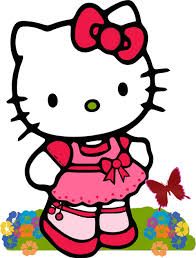 ปัญหาข้อเท็จจริง 
	(๑) บุคคลใดกระทำการใดหรือไม่
	(๒) มีเหตุการณ์ใดเกิดขึ้นหรือไม่
	(๓) มีวัตถุหรือสภาวการณ์เกิดขึ้นหรือมีอยู่ในเหตุการณ์นั้นหรือไม่
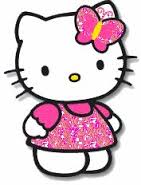 การนำข้อเท็จจริงเข้าสู่สำนวนคดีมี ๔ ช่องทางตามที่ ป.วิ.พ.มาตรา ๘๔	
		(๑) พยานหลักฐานในสำนวนคดี
	    	(๒) ข้อเท็จจริงที่รู้กันอยู่ทั่วไป
	  	(๓) ข้อเท็จจริงที่ไม่อาจโต้แย้งได้ 
	   	(๔) ข้อเท็จจริงที่คู่ความรับหรือถือว่ารับกันแล้วในศาล
	อาจกล่าวได้ว่า การนำข้อเท็จจริงเข้าสู่สำนวนคดีมี ๔ ช่องทางตามที่กล่าวไปข้างต้น ซึ่งการนำข้อเท็จจริงเข้าสู่สำนวนช่องทางที่ (๒) ถึง (๔) นั้น ไม่จำต้องใช้พยานหลักฐาน
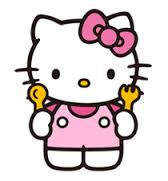 พยานหลักฐานในสำนวน หมายความถึง พยานหลักฐานที่ได้ผ่านกระบวนการนำสืบพยานหลักฐานนั้นมาอย่างถูกต้องตามหลักกฎหมายว่าด้วยการยื่นพยานหลักฐาน ไม่ว่าจะเป็นการนำสืบของคู่ความเข้ามาในฐานะเป็นพยานหลักฐานของคู่ความฝ่ายใดฝ่ายหนึ่งก็ดี หรือจะเป็นการสืบของศาลเข้ามรในฐานะเป็นพยานหลักฐานก็ดี (อ.จรัญ ภักดีธนากุล) 
	ข้อสำคัญ “สำนวนคดี” หมายถึง สำนวนคดีของศาล
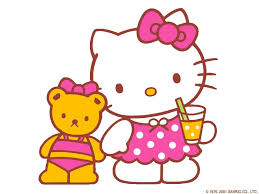 พยานหลักฐาน หมายถึง สิ่งใด ๆก็ตาม ที่มีคุณสมบัติสามารที่จะชี้บ่งหรือส่อแสดงให้เห็นถึงความเป็นจริงหรือความไม่เป็นจริงในปัญหาที่พิพาทกันในทางอรรถคดีได้ ไม่ว่าจะอยู่ในสภาพของพยานบุคคล หรือพยานเอกสาร หรือพยานวัตถุ หรือพยานผู้เชี่ยวชาญ (อ.จรัญ ภักดีธนากุล)
	พยานหลักฐาน หมายถึง สิ่งใด ๆ ที่แสดงข้อเท็จจริงให้ปรากฏแก่ศาลได้ (อ.โสภณ รัตนากร)
	ข้อสำคัญ ถ้าสิ่งใดที่มิใช่พยานหลักฐาน ศาลจะนำมาวินิจฉัยปัญหาข้อเท็จจริงไม่ได้ ทั้งการนำเสนอสิ่งที่มิใช่พยานหลักฐานต่อศาล ก็ไม่อยู่ภายใต้บังกฎหมายพยานหลักฐาน
สิ่งดังต่อไปนี้ ไม่ถือเป็นพยานหลักฐาน
	(๑) ความรู้ ความเห็น หรือความเข้าใจของผู้พิพากษาที่ตัดสินคดีนั้น หรือความรู้ความเห็นของศาลเอง
	(๒) คำร้อง คำขอ คำแถลง หรือข้อกล่าวอ้างของคู่ความในคดี ฎ.๑๐๐๗/๒๕๐๐ แต่ถ้าคำร้องคำแถลงของคู่ความเป็นผลร้ายแก่ตัวเองศาลอาจรับฟังข้อเท็จจริงเป็นที่ยุติได้ โดยถือว่าเป็นคำรับของคู่ความในศาล ตาม ปวิพ.มาตรา ๘๔ (๓) ฎ.๗๒๖๓/๒๕๕๒
	(๓) เอกสารแนบท้ายคำคู่ความ ฎ.๗๑๔๐/๒๕๔๗ 
	(๔) เอกสารที่จำเลยยื่นส่งต่อศาลเพื่อประกอบการแถลงรับข้อเท็จจริงตามเอกสารนั้น ฎ.๑๒๗๕-๑๒๗๖/๒๕๔๕
	(๕) คำแปลภาษต่างประเทศ ฎ.๗๖๙๘/๒๕๔๕
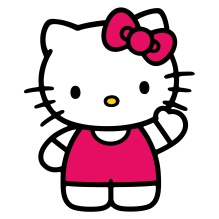 คำถาม หากมีบุคคลใดหรือคู่ความฝ่ายหนึ่งฝ่ายใดนำพยานเอกสารใด ๆ เข้ามารวมไว้ในสำนวนคดีของศาล แต่มิได้ผ่านการนำสืบโดยวิธีการถูกต้อง พยานเอกสารดังกล่าวจะถือเป็นพยานหลักฐานในสำวนหรือไม่ 

	คำตอบ ไม่ถือว่าเป็นพยานหลักฐานในสำนวน ด้วยเหตุที่ว่าการพิจารณาว่า พยานหลักฐานใดเป็นพยานหลักฐานในสำนวนหรือไม่ ไม่ได้พิจารณาว่าตัวพยานหลักฐานนั้นเก็บอยู่ที่ใด แต่ต้องพิจารณาพยานหลักฐานนั้นนำสืบโดยถูกต้องตามหลักกฎหมายในเรื่องวิธีการนำสืบพยานหลักฐานหรือไม่ ฎ.๙๘๗/๒๔๙๑
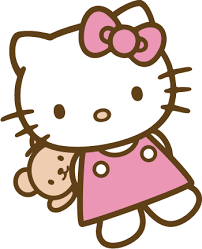 คำเบิกความของพยานตอบการถามติงที่ไม่เกี่ยวกับคำถามค้าน มิใช่พยานหลักฐานสำนวน ศาลไม่อาจนำคำเบิกความของพยานปากดังกล่าวมาวินิจฉัยข้อเท็จจริงในคดีได้ ฎ.๒๔๙๙/๒๕๔๔

	ป.วิ.พ. มาตรา ๑๑๘บัญญัติว่า ในการที่คู่ความฝ่ายที่อ้างพยานจะถามติงพยาน ห้ามมิให้คู่ความฝ่ายนั้นใช้คำถามอื่นใดนอกจากคำถามที่เกี่ยวกับคำพยานเบิกความตอบคำถามค้าน
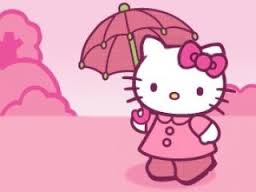 คู่ความอ้างสำนวนคดีอื่นของศาลเป็นพยานหลักฐาน
	เมื่อสำนวนคดีอื่นของศาลถือเป็นพยานเอกสารอย่างหนึ่ง หากคู่ความฝ่ายใดประสงค์ที่จะอ้างสำนวนคดีอื่นของศาลเป็นพยานหลักฐาน จึงต้องดำเนินการให้ถูกต้องตามหลักกฎหมายว่าด้วยการสืบพยานเอกสาร 
	(๑) ต้องระบุไว้ในบัญชีระบุพยาน ตาม ปวิพ.มาตรา ๘๘
	(๒) แต่ไม่จำต้องส่งสำเนาเอกสารให้คู่ความฝ่ายอื่นก่อนวันสืบพยานตาม ปวิพ.มาตรา ๙๐ วรรคหนึ่ง เนื่องจากถือเป็นเอกสารที่อยู่ในความครอบครองของบุคคลภายนอก จึงได้รับยกเว้น ตาม ปวิพ.มาตรา ๙๐ วรรคสาม (๒)
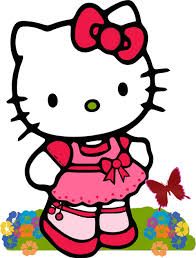 คำถาม เมื่อคู่ความอ้างสำนวนคดีอื่นของศาลเป็นพยานหลักฐานแล้ว คู่ความจะต้องยื่นคำร้องขอให้ศาลมีคำสั่งเรียกสำนวนคดีดังกล่าวตาม ปวิพ.มาตรา ๑๒๓ หรือไม่ 
	คำตอบ (๑) ถ้าสำนวนที่ขออ้างอยู่ที่ศาลเดียวกัน คู่ความฝ่ายที่อ้างสำนวนคดีดังกล่าวเป็นพยานหลักฐานไม่จำต้องยื่นคำร้องขอให้ศาลมีคำสั่งเรียกสำนวนคดีตาม ปวิพ.มาตรา ๑๒๓ วรรคสอง เพราะผู้ครอบครองเอกสารมิใช่คู่ความฝ่ายอื่นหรือบุคคลภายนอกแต่เป็นศาลเองที่ครอบครองเอกสารนั้นอยู่ ฎ.๒๗๒๘/๒๕๒๓,ฎ.๘๓๘/๒๐๕๗ 
           	          (๒) ถ้าสำนวนที่ขออยู่คนละศาลคู่ความฝ่ายที่อ้างสำนวนคดีดังกล่าวเป็นพยานหลักฐาน คู่ความต้องคัดสำเนาสำนวนคดีดังกล่าวมาอ้างส่งต่อศาลหรือใช้วิธียื่นคำร้องขอให้ศาลมีคำสั่งเรียกสำนวนคดีดังกล่าตาม ปวิพ.มาตรา ๑๒๓ วรรคสอง ฎ.๑๖๓๙/๑๕๒๐
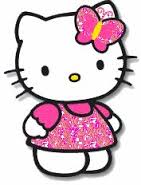 คำถาม พยานหลักฐานที่คู่ความนำสืบไว้ในชั้นไต่สวนคำร้องหรือคำขอปลีกย่อยในคดีเรื่องนั้น ก่อนสืบพยานจริงเช่น ในชั้นไต่สวนคำร้องขอยกเว้นค่าธรรมเนียมศาล หรือในชั้นขอพิจารณาคดีใหม่ หรือในชั้นขออนุญาตยื่นคำให้การ หรือในชั้นขอคุ้มครองชั่วคราวก่อนมีคำพิพากษา จะถือว่าเป็นพยานหลักฐานในสำนวน ศาลสามารถนำมาวินิจฉัยข้อเท็จจริงในสำนวนคดีหลักได้หรือไม่

	คำตอบ แยกพิจารณาได้ดังนี้
	(๑) พยานหลักฐานที่คู่ความนำสืบในในชั้นไต่สวนคำร้องขอยกเว้นค่าธรรมเนียมศาล ฎ.๔๐๓๖-๔๐๓๗/๒๕๓๐ ในชั้นไต่สวนคำร้องขอคุ้มครองชั่วคราวก่อนมีคำพิพากษา            ฎ.๒๕๒๖/๒๕๓๖,ฎ๑๒๐๙/๒๕๔๒ ถือว่าเป็นพยานหลักฐานในสำนวน ศาลสามารถนำมาวินิจฉัยข้อเท็จจริงในสำนวนคดีหลักได้
	(๒) พยานหลักฐานที่คู่ความนำสืบในชั้นไต่สวนคำร้องขอพิจารณาคดีใหม่ ไม่ถือว่าเป็นพยานหลักฐานในสำนวน ศาลไม่สามารถนำมาวินิจฉัยข้อเท็จจริงในสำนวนคดีได้  ฎ.๕๗๕๕/๒๕๓๑
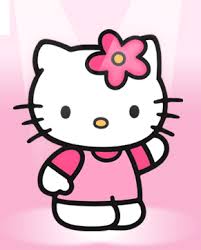 ข้อควรคิด ฎ.๔๐๓๖-๔๐๓๗/๒๕๓๐,ฎ.๒๕๒๖/๒๕๓๖ และ ฎ.๑๒๐๙/๒๕๔๒ ขัดกับ ฎ.๕๗๕๕/๒๕๓๑ หรือไม่ หากวิเคราะห์แล้วจะเห็นได้ว่า ในชั้นไต่สวนคำร้องขอยกเว้นค่าธรรมเนียมศาล หรือในชั้นไต่สวนคำร้องขอคุ้มครองชั่วคราวก่อนคำพิพากษานั้น ต่างมีประเด็นที่ศาลต้องวินิจฉัยคือ คดีมีมูลหรือไม่ คำฟ้องของโจทก์มีมูลหรือไม่ จึงมีเป็นกรณีที่มีเหนือหาเกี่ยวข้องกับในชั้นพิจารณาในประเด็นข้อพิพาทแห่งคดี แต่สำหรับในชั้นไต่สวนขอพิจารณาใหม่ คงมีประเด็นที่ศาลต้องวินิจฉัยเพียงว่า คู่ความคนดังกล่าวไม่มาศาลในวันนัดพิจารณาโดยจงใจหรือไม่เท่านั้น การที่คู่วามฝ่ายที่ยื่นคำร้องขอพิจารณาคดีใหม่ นำพยานหลักฐานในประเด็นอื่นนั้น ย่อมเป็นการนำสืบเกินเลยไป
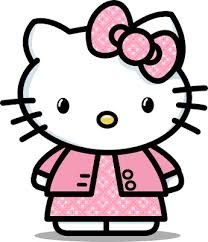 คำถาม ในคดีที่ศาลสั่งให้คดีตั้งแต่ ๒ คดีรวมการพิจารณาเข้าด้วยกัน ถ้ามีการสืบพยานหลักฐานเข้าไปในสำนวนคดีเรื่องหนึ่งแต่ไม่ได้นำสืบให้ถูกต้องอีกสำนวนหนึ่งซึ่งได้รวมพิจารณาอยู่ด้วยกัน พยานหลักฐานชิ้นนั้นจะถือเป็นพยานหลักฐานในทุกสำนวนและใช้ได้สำหรับทุกสำนวนหรือไม่ 
	คำตอบ เมื่อศาลรวมพิจารณาคดีหลายสำนวนเข้าด้วยกันแล้ว ข้อเท็จจริงใดที่ได้จากการพิจารณาสำนวนใดสำนวนหนึ่งถือเป็นข้อเท็จจริงในสำนวนทุกสำนวน การฟังพยานหลักฐานต้องฟังรวมกันไปทุกสำวนประดุจคดีเดียวกัน ฎ.๑๓๑๒-๑๓๑๔/๒๕๔๒
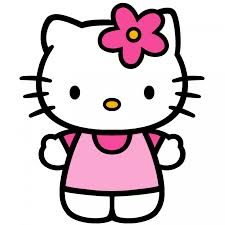 ข้อเท็จจริงที่รู้กันอยู่ทั่วไปตาม ปวิพ.มาตรา  ๘๔ (๑)
	(๑) ข้อเท็จจริงที่คนทั่วไปในสังคมรู้กันอยู่อย่างถูกต้อง ไม่คลาดเคลื่อน ศาลในฐานะสมาชิกคนหนึ่งในสังคมจึงอยู่ในวิสัยที่จะรู้ได้ 
	- ความผิดอาญาใดเป็นภัยร้ายแรงต่อส่วนรวมหรือไม่ ฎ.๑๘๗๖/๒๕๓๓
	- ความหมายของคำภาษาไทย (โทรศัพท์)ฎ.๔๙๔๔/๒๕๔๙, (ปูมเรือ)ฎ.๑๑๘๔/๒๕๔๑,(ใบจอง) ฎ.๒๕๒๗/๒๕๕๗, (เรือยนต์หางยาว)ฎ.๔๓๖/๒๕๕๐
	(๒) ข้อเท็จจริงที่คนทั่วไปไม่อาจรู้ได้ แต่เป็นการง่ายเป็นการสะดวกที่คนทั่วไปจะไปตรวจสอบจากเอกสารหลักฐานได้อย่างแน่นอนแม่นยำ 
	- ดาวอาทิตย์หรือดวงจันทร์ขึ้นจากพื้นพิภพเมื่อใด ฎ.๖๙๑๘/๒๕๔๐
	- วันใดเป็นวันหยุดราชการ ฎ.๒๒๒๒/๒๕๑๘,ฎ.๘๘๗๔/๒๕๔๓,ฎ.๓๒๓๐/๒๕๓๒
	- วันเดือนปีใดตรงกับวันอะไร ฎ.๕๗๔๒/๒๕๓๘
	- ประกาศเปลี่ยนชื่อหน่วยราชการ ฎ.๔๘๐๖/๒๕๓๓
	หมายเหตุ ปัญหาว่าบุคคลดังกล่าวดำรงตำแหน่งใด มิใช่ข้อเท็จจริงที่รู้กันอยู่ทั่วไป ฎ.๙๑๗/๒๔๙๘,-๕๔๘/๒๕๓๔
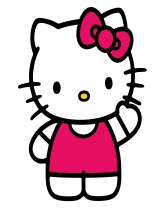 ข้อเท็จจริงที่ไม่อาจโต้แย้งได้ ตาม ปวิพ.มาตรา  ๘๔ (๒)
	กรณีที่มีกฎหมายบัญญัติให้สันนิษฐานข้อเท็จจริงเป็นเด็ดขาด หรือปิดปากคู่ความไว้เป็นเด็ดขาด ย่อมส่งผลให้ คู่ความไม่อาจนำสืบพยานหลักฐานให้เห็นข้อเท็จจริงเป็นอย่างอื่นใด ซึ่งรวมทั้งศาลด้วยไม่อาจวินิจฉัยข้อเท็จจริงนั้นเป็นอย่างอื่นได้ ศาลต้องฟังข้อเท็จจริงยุติตามนั้น 
	(๑) คำพิพากษาผูกพันคู่ความ ตาม ปวิพ.มาตรา ๑๔๕
	(๒) คดีแพ่งเกี่ยวเนื่องกับคดีอาญา คำพิพากษาในคดีส่วนแพ่ง ศาลจำต้องถือข้อเท็จจริงตามที่ปรากฏในคำพิพากษาคดีส่วนอาญา ตาม ปวิอ.มาตรา ๔๖
	(๓) กรณีที่กฎหมายกำหนดข้อสันนิษฐานไว้เด็ดขาด (แต่เดิมมีบทบัญญัติในลักษณะนี้ ในพรบ.ยาเสพติดให้โทษ พ.ศ.๒๕๒๒)
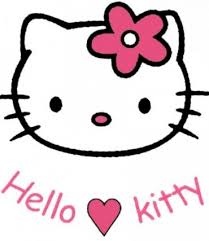 ข้อเท็จจริงที่คู่ความรับหรือถือว่ารับกันแล้วในศาล ตามปวิพ.มาตรา  ๘๔ (๓)
	(๑) ข้อเท็จจริงที่คู่ความรับกันแล้วในศาล
	(๒) ข้อเท็จจริงที่ถือว่าคู่ความรับกันแล้วในศาล 
	ข้อสำคัญ เมื่อเป็นคำรับของคู่ความในศาลแล้ว ย่อมถือว่าข้อเท็จจริงเป็นที่ยุติ ศาลต้องฟังข้อเท็จจริงยุติตามคำรับนั้น ศาลจะไปฟังข้อเท็จจริงเป็นอย่างอื่นไม่ได้           ฎ.๑๐๘๗/๒๕๓๘,ฎ.๔๙๕๖/๒๕๕๗,ฎ.๓๕๐๔/๒๕๔๒ แต่หลักการนี้ใช้บังคับเฉพาะคดีแพ่งเท่านั้น ไม่นำไปใช้ในคดีอาญา
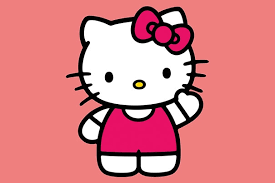 หลักทั่วไปเกี่ยวกับคำรับ
	(๑) คำรับต้องเกิดขึ้นในศาล ข้อเท็จจริงที่คู่ความรับกันนอกศาล ไม่ถือว่าเป็นคำรับตาม ปวิพ.มาตรา ๘๔ (๓) เว้นแต่ ถ้ามีการนำคำรับที่กระทำกันนอกศาลมากล่าวอ้างกันในศาล และคู่ความฝ่ายที่กล่าวคำรับดังกล่าวไม่โต้แย้งเป็นอย่างอื่น ถือเป็นคำรับในศาล ศาลรับฟังข้อเท็จจริงดังกล่าวเป็นที่ยุติได้ ฎ.๔๓๒๐/๒๕๔๐
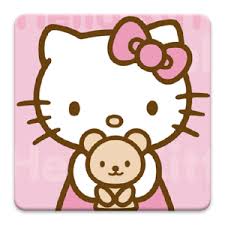 (๒) คำรับของคู่ความในระหว่างเบิกความเป็นพยาน เป็นคำพยานบุคคลในฐานะพยานหลักฐานอย่างหนึ่ง มิใช่คำรับตาม ปวิพ.มาตรา ๘๔ (๓) ศาลไม่อาจรับฟังข้อเท็จจริงเป็นที่ยุติตามนั้นได้ เพียงแต่หากคำรับดังกล่าวเจือสมกับพยานของคู่ความอีกฝ่าย ก็อาจมีผลทำให้คำพยานของคู่ความอีกฝ่ายหนึ่งมีน้ำหนักให้รับฟังยิ่งขึ้น ซึ่งเป็นเรื่องที่ศาลต้องนำไปชั่งน้ำหนักพยานอีกชั้นหนึ่ง ตาม ปวิพ.มาตรา ๑๐๔ ฎ.๒๕๔๒/๒๕๒๔
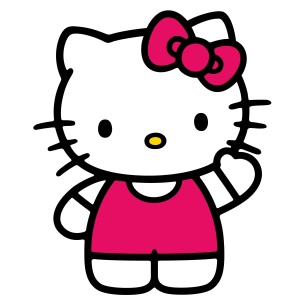 (๓) ข้อเท็จจริงใดที่คู่ความอีกฝ่ายกล่าวอ้าง แล้วคู่ความอีกฝ่ายหนึ่งไม่ซักค้านหรือนำสืบหักล้างข้อเท็จจริงที่คู่ความอีกฝ่ายหนึ่งเบิกความจะถือว่าคู่ความฝ่ายนั้นยอมรับข้อเท็จจริงตามคำเบิกความดังกล่าวแล้วไม่ได้ ฎ.๓๐๓๑/๒๕๔๔
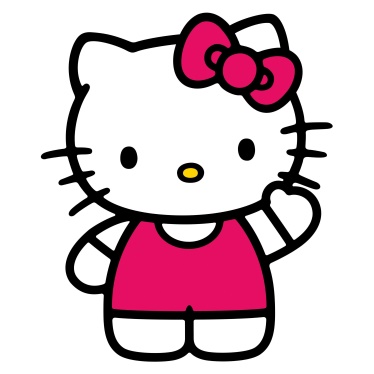 (๔) ในคดีที่มีคู่ความฝ่ายเดียวกันหลายคน (คู่ความร่วม) ตาม ปวิพ.มาตรา ๕๙ คำรับของคู่ความเป็นเรื่องเฉพาะตัวของผู้ทำคำรับ ไม่มีผลผูกพันคู่ความคนอื่น ๆ ที่มิได้ทำคำรับนั้น ฎ.๘๘๘๐/๒๕๔๗,ฎ.๓๘๒/๒๕๐๖,ฎ.๒๖๔๙/๒๕๓๕
	ปวิพ.มาตรา ๕๙ บัญญัติว่า “บุคคลตั้งแต่สองคนขึ้นไปอาจเป็นคู่ความในคดี เดียวกันได้โดยเป็นโจทก์ร่วมหรือจำเลยร่วม ถ้าหากปรากฏว่า บุคคลเหล่านั้นมีผลประโยชน์ร่วมกันในมูลความแห่งคดี แต่ห้าม มิให้ถือว่าบุคคลเหล่านั้นแทนซึ่งกันและกัน เว้นแต่มูลความแห่ง คดีเป็นการชำระหนี้ซึ่งแบ่งแยกจากกันมิได้ หรือได้มีกฎหมาย บัญญัติไว้ดั่งนั้น โดยชัดแจ้ง ในกรณีเช่นนี้ให้ถือว่าบุคคลเหล่านั้น แทนซึ่งกันและกันเพียงเท่าที่จะกล่าวต่อไปนี้
	 (๑) บรรดากระบวนพิจารณา ซึ่งได้ทำโดยหรือทำต่อคู่ความ ร่วมคนหนึ่งนั้น ให้ถือว่าได้ทำโดยหรือทำต่อคู่ความร่วมคนอื่น ๆ ด้วย เว้นแต่กระบวนพิจารณาที่คู่ความร่วมคนหนึ่งกระทำไปเป็น ที่เสื่อมเสีย แก่คู่ความร่วมคนอื่น ๆ
	 (๒) การเลื่อนคดีหรือการงดพิจารณาคดี ซึ่งเกี่ยวกับคู่ความ ร่วมคนหนึ่งนั้น ให้ใช้ถึงคู่ความร่วมคนอื่น ๆ ด้วย
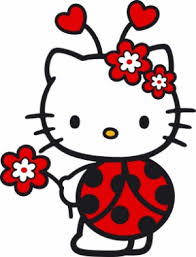 คำรับที่เกิดจากคำให้การของจำเลย
	(๑) คำให้การของจำเลยยอมรับข้ออ้างตามคำฟ้องโจทก์โดยชัดแจ้ง ฎ.๑๖๔๗๔/๒๕๕๕
	(๒) คำให้การของจำเลยมิได้กล่าวถึงข้อเท็จจริงอันเป็นข้ออ้างตามคำฟ้องของโจทก์ในข้อใด ถือว่าจำเลยรับข้อเท็จจริงนั้น ฎ.๒๘๘๕/๒๕๓๑,ฎ.๑๓๕๓/๒๕๓๔, ฎ.๖๕๒/๒๕๔๑,ฎ.๒๘๔๗/๒๕๔๔,ฎ.๙๕๑/๒๕๔๖,ฎ.๙๙/๒๕๑๕,ฎ.๒๔๖/๒๕๑๗,ฎ.๗๖๒/๒๕๑๗,ฎ.๑๕๘๘-๑๕๘๙/๒๕๔๕,ฎ.๕๒๖๔/๒๕๔๙,ฎ.๙๓๕๐/๒๕๕๒, ฎ.๔๙๖๑/๒๕๕๘ 
	ข้อสำคัญ ในประเด็นเรื่องค่าเสียหายควรกำหนดเท่าใด หรือมัดจำหรือเบี้ยปรับควรลดหรือไม่ แม้จำเลยจะมิได้ให้การโต้แย้งถึงประเด็นดังกล่าว ก็ไม่ถือว่าจำเลยรับข้อเท็จจริงตามฟ้องโจทก์  ฎ.๖๖๒๘/๒๕๔๒,ฎ.๑๕๑๔/๒๕๔๖,ฎ.๒๒๕/๒๕๓๙ แม้โจทก์จะนำพยานหลักฐานเข้าสืบแสดงไม่ได้ประจักษ์ตามขอศาลก็กำหนดได้เองได้ตามสมควรแก่พฤติการณ์แห่งคดี ฎ.๕๑๖/๒๕๕๑,ฎ.๗๖๑/๒๕๑๘
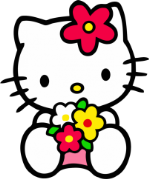 ข้อสังเกต ในประเด็นเรื่อง “ค่าเสียหายควรกำหนดมากน้อยเพียงไร” ต้องแยกพิจารณาเป็น ๒ ประเด็น คือ 
	(๑) ประเด็นที่ว่า “โจทก์เสียหายหรือไม่” ต้องเป็นไปตามหลักทั่วไปที่ว่า ถ้าคำให้การของจำเลยมิได้ให้การปฏิเสธโดยชัดแจ้งว่าโจทก์มิได้เสียหาย ถือว่าจำเลยยอมรับแล้วว่าโจทก์เสียหาย แต่ถ้าคำให้การของจำเลยให้การปฏิเสธโดยชัดแจ้งว่าโจทก์มิได้เสียหาย เช่นนี้ ถือว่ามีประเด็นข้อพิพาท โจทก์มีภาระการพิสูจน์ให้ศาลเห็นว่า โจทก์เสียหายจริง หากโจทก์ไม่นำพยานหลักฐานเข้าสืบ หรือพยานหลักฐานที่เข้าสืบไม่มีน้ำหนักเพียงพอ โจทก์ต้องแพ้ในประเด็นนี้ ย่อมเป็นผลให้โจทก์ไม่อาจเรียกค่าเสียหายได้ 

	(๒) ประเด็นที่ว่า “ควรกำหนดค่าเสียหายให้โจทก์เท่าใด” แม้จำเลยไม่ให้การปฏิเสธ ก็ไม่ถือว่าจำเลยรับว่าค่าเสียหายเป็นตามคำฟ้องโจทก์ ในทางกลับกันแม้โจทก์ไม่นำพยานหลักฐานเข้าสืบว่าโจทก์ได้รับความเสียหายเท่าใด หรือพยานหลักฐานที่โจทก์นำสืบสืบไม่มีน้ำหนักเพียงพอว่าโจทก์ได้รับความเสียหายเท่าใด ศาลก็กำหนดให้เองได้
ข้อสังเกต ในคดีที่จำเลยขาดนัดยื่นคำให้การ จะถือว่าจำเลยยอมรับข้อเท็จจริงตามคำฟ้องโจทก์มิได้ ฎ.๕๖๘๔/๒๕๔๘,ฎ.๑๒๖๖/๒๕๒๗,ฎ.๒๖๒๕/๒๕๔๖,ฎ.๕๕๙๗/๒๕๕๒,ฎ.๔๔๒๘/๒๕๓๒,ฎ.๑๒๗๔๗/๒๕๕๘,ฎ.๘๘๘๐/๒๕๔๗ เนื่องจาก ตาม ปวิพ.มาตรา ๑๙๘ ทวิ บัญญัติว่า “ศาลจะมีคำพิพากษาหรือคำสั่งชี้ขาดตัดสินให้โจทก์เป็นฝ่ายชนะคดีโดยจำเลยขาดนัดยื่นคำให้การมิได้ เว้นแต่ศาลเห็นว่าคำฟ้องของโจทก์มีมูลและไม่ขัดต่อกฎหมาย ในการนี้ศาลจะยกขึ้นอ้างโดยลำพังซึ่งข้อกฎหมายอันเกี่ยวด้วยความสงบเรียบร้อยของประชาชนได้”
	ทั้งนี้การสืบพยานในคดีที่จำเลยขาดนัดยื่นคำให้การ จะเป็นการสืบพยานโจทก์ไปฝ่ายเดียว และบางกรณีศาลอาจให้ส่งพยานเอกสารแทนการสืบพยานได้โดยไม่ต้องนำพยานบุคคลมาเบิกความ (ดู ปวิพ.มาตรา ๑๙๘ ทวิ)
(๓) คำให้การของจำเลยปฏิเสธฟ้องโจทก์ไม่ชัดแจ้ง ใช้ถ้อยคำคลุมเครือ เช่น “นอกจากจำเลยจะให้การรับโดยชัดแจ้งในเรื่องใดแล้วขอให้การปฏิเสธฟ้องทั้งสิ้น         ฎ.๑๑๔๑-๑๑๕๗/๒๕๐๙ “นอกจากที่ให้การไว้แล้วถือว่าปฏิเสธ ฎ.๘๔๕/๒๕๑๓ โจทก์เป็นนิติบุคคลหรือไม่ โจทก์มีอำนาจฟ้องหรือไม่ จำเลยไม่ทราบไม่รับรอง ไม่รับรู้ไม่รับรอง ฎ.๑๙๒๘-๑๙๓๐/๒๕๒๘,ฎ.๗๓๙๑/ ฎ.๒๓๐๗/๒๕๓๓ ฎ.๘๒๓/๒๕๓๔ พินัยกรรมมีอยู่จริงหรือไม่ มีผลบังคับหรือไม่ จำเลยไม่ทราบ จึงไม่ขอรับรอง ฎ.๗๒๐/๒๕๓๕ ไม่ทราบไม่แน่ใจว่ามีการโอนสิทธิเรียกร้องจริงหรือไม่ ฎ.๑๐๓๓๕/๒๕๕๐ มอบอำนาจให้ฟ้องคดีโดยชอบหรือไม่ ไม่ทราบไม่รับรอง ฎ.๗๗๘๔/๒๕๕๔ ถือว่า จำเลยรับข้อเท็จจริงตามฟ้องโจทก์

	ข้อสำคัญ แม้จำเลยจะให้การปฏิเสธฟ้องโจทก์โดยชัดแจ้ง และแสดงเหตุแห่งการปฏิเสธนั้น ถ้าต่อมาในระหว่างพิจารณา จำเลยแถลงสละประเด็นข้อต่อสู้ตามคำให้การ ย่อมถือว่า จำเลยรับข้อเท็จจริงตามฟ้องโจทก์ในประเด็นที่จำเลยสละแล้ว
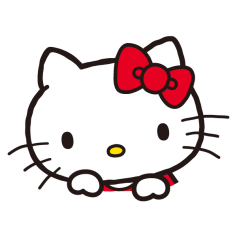 คำถาม จำเลยให้การปฏิเสธฟ้องโจทก์โดยชัดแจ้ง  แต่มิได้แสดงเหตุแห่งการปฏิเสธหรือแสดงเหตุแห่งการปฏิเสธไม่ชัดแจ้ง หรือแสดงเหตุแห่งการปฏิเสธขัดแย้งกัน ถือว่าจำเลยรับข้อเท็จจริงตามฟ้องโจทก์หรือไม่

	คำตอบ ไม่ถือว่าจำเลยรับข้อเท็จจริงตามคำฟ้องโจทก์  คดียังมีประเด็นข้อพิพาทอยู่และโจทก์ยังคงมีภาระการพิสูจน์ในข้อเท็จจริงดังกล่าวอยู่ เพียงแต่จำเลยไม่มีสิทธิที่จะนำพยานเข้าสืบตามข้อต่อสู้ของตน ฎ.๑๔๙๘-๑๔๙๙/๒๕๐๘,ฎ.๒๓๗๓/๒๕๑๖ (ป.),ฎ.๒๒๔๓/๒๕๒๑,ฎ.๗๐๔๗/๒๕๔๐
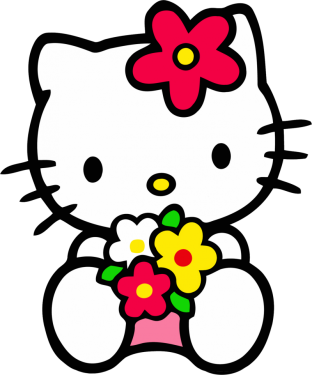 คำถาม คำให้การของจำเลยที่ขัดแย้งกัน ยืนยันข้อเท็จจริงหลายทาง จะถือว่าจำเลยรับข้อเท็จจริงตามฟ้องโจทก์หรือไม่ 

	คำตอบ กรณีที่จำเลยให้การขัดแย้งกันเอง ถือเป็นคำให้การที่ไม่ชอบด้วย ปวิพ.มาตรา ๑๗๗ วรรคสอง ไม่มีประเด็นให้ต้องวินิจฉัยตามคำให้การ จำเลยไม่มีสิทธินำสืบตามข้อต่อสู้(จำเลยไม่มีประเด็นนำสืบ) แต่คำให้การดังกล่าวถือว่าเป็นคำให้การปฏิเสธฟ้องโจทก์ทั้งสิ้น คดียังมีประเด็นข้อพิพาทตามคำฟ้องโจทก์ ไม่ถือว่าจำเลยรับข้อเท็จจริงตามคำฟ้องโจทก์ ฎ.๖๐๙/๒๕๓,ฎ.๕๙๐๒/๒๕๕๐,ฎ.๒๓๔๓/๒๕๕๑,ฎ.๖๔๑๒/๒๕๕๑,ฎ.๑๐๒๕๙/๒๕๕๑,ฎ.๑๑๔๔-๑๑๔๖/๒๕๕๓,ฎ.๔๖๐๗/๒๕๔๐ (ป),ฎ.๑๐๖๙/๒๕๕๔,ฎ.๘๘๔๔/๒๕๔๗,ฎ.๗๙๔๐/๒๕๔๐,ฎ.๓๑๘๗/๒๕๕๓,ฎ.๖๗๘๔/๒๕๕๓,๖๖๒๙/๒๕๓๙,ฎ.๑๕๖/๒๕๓๗,๗๑๖๖/๒๕๕๒,ฎ.๑๖๙๗/๒๕๕๒,ฎ.๑๐๖๖๒/๒๕๕๑,ฎ.๖๒๖๒/๒๕๕๔,ฎ.๔๘๓๘/๒๕๔๘,๒๙๒/๒๕๔๑
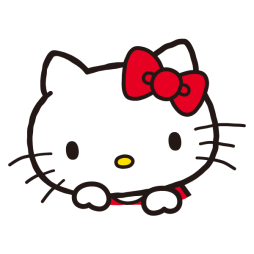 คำรับที่จากการส่งคำบอกกล่าวของคู่ความอีกฝ่ายตามปวิพ.มาตรา ๑๐๐ 
	(๑) คู่ความฝ่ายที่ประสงค์จะอ้างอิงข้อเท็จจริงใดเพื่อประโยชน์แก่คดีของตน อาจส่งคำบอกกล่าวเป็นหนังสือแจ้งรายการข้อเท็จจริงนั้นให้คู่ความอีกฝ่าย
	(๒) ถ้าในวันสืบพยาน คู่ความฝ่ายที่ส่งคำบอกกล่าวร้องขอต่อศาล ให้ศาลสอบถามคู่ความอีกฝ่ายว่าจะยอมรับข้อเท็จจริงตามคำบอกกล่าวหรือไม่ 
	(๓) ถ้าคู่ความอีกฝ่ายไมตอบคำถามเกี่ยวกับข้อเท็จจริงใด หรือปฏิเสธข้อเท็จจริงใดโดยไม่มีเหตุแห่งการปฏิเสธโดยชัดแจ้ง ให้ถือว่ายอมรับข้อเท็จจริงนั้นแล้ว เว้นแต่คู่ความฝ่ายนั้นไม่อยู่ในวิสัยจะตอบหรือแสดงเหตุแห่งการปฏิเสธในขณะนั้น
	ข้อสำคัญ นำไปใช้กับการให้คู่ความอีกฝ่ายหนึ่งยอมรับเอกสารว่าถูกต้องแท้จริงด้วย ตาม ปวิพ.มาตรา ๑๐๐ วรรคสาม
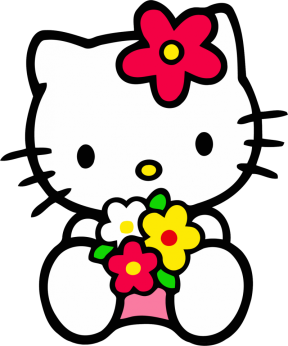 คำรับที่เกิดจากการที่ศาลสอบถามคู่ความถึงข้อเท็จจริงใดในวันชี้สองสถาน ตาม ปวิพ.มาตรา ๑๘๓
	(๑) ในวันชี้สองสถาน กฎหมายเปิดโอกาสให้ศาลมีอำนาจสอบถามข้อเท็จจริงรวมทั้งพยานหลักฐาน ที่จะต้องสืบพิสูจน์กันในคดีนั้นได้ก่อนการชี้สองสถาน 
	(๒) คู่ความฝ่ายที่ถูกศาลสอบถามมีหน้าที่ต้องตอบคำถามนั้นต่อศาลและถ้าตอบปฏิเสธก็ต้องให้เหตุผลด้วย
	(๓) ถ้าคู่ความฝ่ายที่ถูกศาลสอบถาม ไม่ตอบคำถามเกี่ยวกับข้อเท็จจริงใดที่ศาลสอบถาม หรือปฏิเสธข้อเท็จจริงใดโดยไม่มีเหตุผลอันสมควร ให้ถือว่ายอมรับข้อเท็จจริงนั้นแล้ว เว้นแต่ไม่อยู่ในวิสัยที่จะต้องหรือแสดงเหตุแห่งการปฏิเสธได้ในขณะนั้น
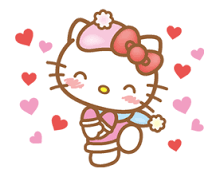 คำรับที่เกิดจากคู่ความฝ่ายที่ครอบครองเอกสารไม่ยอมส่งเอกสารต่อศาลตามที่ศาลสั่ง ตาม ปวิพ.มาตรา ๑๒๓ 
	(๑) คู่ความฝ่ายใดต้องการอ้างอิงเอกสารใดเป็นพยานหลักฐานเพื่อสนับสนุนข้ออ้างข้อเถียงของตน แต่ต้นฉบับเอกสารดังกล่าวอยู่ในความครอบครองของคู่ความอีกฝ่าย
	(๒) คู่ความฝ่ายที่ต้องการอ้างอิงเอกสารดังกล่าว ต้องยื่นคำร้องขอต่อศาลให้สั่งให้คู่ความอีกฝ่ายหนึ่งส่งต้นฉบับต่อศาล
	(๓) ถ้าคู่ความอีกฝ่ายที่มีต้นฉบับเอกสารอยู่ในความครอบครอง ไม่ส่งเอกสารนั้นต่อศาลภายในกำหนดเวลาที่ศาลสั่ง ถือว่าคู่ความฝ่ายที่ได้รับคำสั่งศาลดังกล่าวได้ยอมรับข้อเท็จจริงที่ฝ่ายที่อ้างเอกสารอ้างจะต้องพิสูจน์ด้วยเอกสารนั้นแล้ว
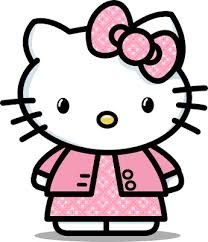 คำรับที่เกิดขึ้นจากการที่คู่ความฝ่ายใดฝ่ายหนึ่ง ไม่นำต้นฉบับมาสืบ หรือทำให้เสียหาย ทำลาย ปิดบัง หรือทำด้วยประการใดให้เอกสารนั้นไร้ประโยชน์ตามมาตรา ๑๒๔
	(๑) กรณีที่คู่ความทั้งสองฝ่ายต่างอ้างพยานเอกสารฉบับใดฉบับหนึ่ง เพื่อพิสูจน์ข้อเท็จจริงให้เป็นประโยชน์แก่คดีของตน
	(๒) ถ้าคู่ความฝ่ายที่มีต้นฉบับเอกสารอยู่ในครอบครองและต้องนำเอกสารนั้นมาสืบ กลับไม่ยอมนำต้นฉบับเอกสารดังกล่าวมายื่นต่อศาล หรือ
	(๓) ถ้าปรากฏว่าคู่ความฝ่ายใดไปทำให้เสียหาย ทำลาย ปิดบัง หรือทำด้วยประการอื่นใดให้เอกสารนั้นไร้ประโยชน์
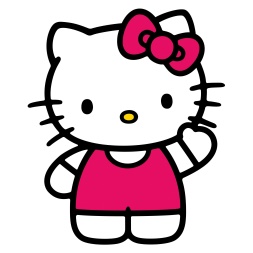 คำท้า
	“คำท้า” คือ การที่คู่ความในคดีแพ่งตกลงกันโดยความรับรู้ของศาลว่าจะยอมแพ้ชนะกันทั้งหมดหรือบางส่วน โดยมีเงื่อนไขบังคับก่อนที่เกี่ยวกับการดำเนินกระบวนพิจารณาที่ไม่ต้องห้ามตามกฎหมาย ไม่เป็นการพ้นวิสัย ไม่เป็นการพนันขันต่อ และไม่ขัดต่อความสงบเรียบร้อยหรือศีลธรรมอันดี (อ.จรัญ ภักดีธนากุล)
	“คำท้า” คือ เป็นการยอมรับข้อเท็จจริงที่อีกฝ่ายหนึ่งอ้างโดยมีเงื่อนไขบังคับก่อนเกี่ยวกับการดำเนินกระบวนพิจารณา ถ้าดำเนินกระบวนพิจารณาแล้วสมประโยชน์ของคู่ความฝ่ายใด คู่ความอีกฝ่ายหนึ่งจะยอมรับข้อเท็จจริงตามที่คู่ความอีกฝ่ายหนึ่งอ้าง อันเป็นผลให้คู่ความที่ได้รับประโยชน์ชนะคดีโดยไม่ต้องมีการสืบพยานหลักฐานเพื่อพิสูจน์ตามประเด็นข้อพิพาท เมื่อเงื่อนไขบังคับก่อนได้สำเร็จผลตรงตามคำท้า (อ.สมชัย ฑีฆาอุตมากร)
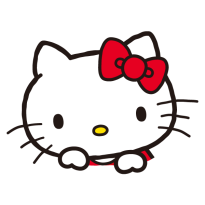 ข้อสังเกตเกี่ยวกับคำท้า
 	(๑) คดีอาญาไม่อาจมีคำท้าได้ มีได้แต่เฉพาะในคดีแพ่ง ฎ.๑๕๐๗/๒๕๑๑,ฎ.๑๒๙/๒๕๒๒
	(๒) คำท้าต้องเกิดจากการตกลงของคู่ความในคดีนั้น คนที่ไม่ได้เป็นคู่ความตกลงท้ากันไม่ได้
	(๓) คำท้าต้องกระทำในความรับรู้ของศาล
	(๔) คำท้าต้องเป็นเรื่องที่คู่ความตกลงที่จะยอมแพ้ชนะกันทั้งคดีหรือบางส่วนของคดี
	(๕) ต้องท้ากันเกี่ยวกับการดำเนินกระบวนพิจารณาของศาล
	(๖) ต้องท้ากันในเรื่องที่ไม่ต้องห้ามตามกฎหมาย ไม่เป็นการพ้นวิสัย ไม่เป็นการพนันขันต่อ และไม่ขัดต่อความสงบเรียบร้อยหรือศีลธรรมอันดีของประชาชน
	(๗) ในคดีที่มีคู่ความหลายคน คู่ความคนใดมิได้ตกลงท้าด้วย ย่อมไม่ผูกพัน เพราะการท้ากันถือเป็นกระบวนพิจารณาที่เสื่อมเสียแก่คู่ความฝ่ายอื่นตาม ปวิพ.มาตรา ๕๙ ฎ.๑๗๑๓-๑๗๑๗/๒๕๒๓
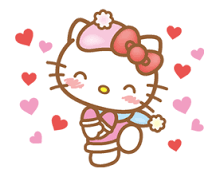 ข้อสำคัญ คำท้าใดที่ฝ่าฝืนหลักเกณฑ์ข้อใดข้อหนึ่งในหกข้อดังกล่าว คำท้านั้นย่อมไม่มีผลบังคับระหว่างคู่ความ ศาลต้องวินิจฉัยคดีไปตามพยานหลักฐานในสำนวน
	แต่ถ้าคำท้าใดที่ชอบด้วยหลักเกณฑ์ทั้งหกข้อดังกล่าว ย่อมมีผลผูกพันคู่ความและศาลต้องดำเนินกระบวนพิจาณาไปตามคำท้านั้น ศาลจะหยิบยกข้อเท็จจริงหรือข้อกฎหมายนอกเหนือจากคำท้ามาวินิจฉัยคดีเป็นอย่าอื่นมิได้ ฎ.๒๒๔๑/๒๕๑๕ (ป),ฎ.๗๓๖/๒๕๒๗,ฎ.๔๘๘๐/๒๕๔๘ คู่ความฝ่ายใดฝ่ายหนึ่งจะอุทธรณ์หรือฎีกาในประเด็นอื่น ๆ นอกเหนือจากคำท้ามิได้ ฎ.๓๕๓๑/๒๕๔๙และคู่ความฝ่ายใดฝ่ายหนึ่งจะขอยกเลิกคำท้าโดยที่คู่ความอีกฝ่ายหนึ่งไม่ยินยอมไม่ได้ ฎ.๗๕/๒๕๔๐ และคู่ความเดิมจะถึงแก่ความตาย คำท้าก็ไม่สิ้นผลผูกพันไป ทายาทหรือผู้จัดการมรดกที่เข้ามาเป็นคู่ความแทนที่ผู้ตายก็ต้องถูกผูกพันตามคำท้าที่ชอบด้วยกฎหมายนั้น ฎ.๙๘๒/๒๕๐๖
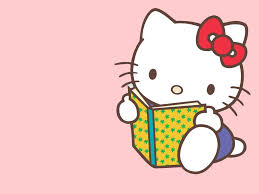 ตัวอย่างคำท้าที่ชอบด้วยกฎหมาย
	(๑) ท้าให้สาบาน ไม่ว่าจะเป็นการสาบานของคู่ความเอง ฎ.๓๓๙/๒๔๙๒ หรือท้าให้บุคคลภายนอกสาบาน ฎ.๑๓๓๓/๒๕๓๐, ฎ.๑๑๘๖/๒๕๓๓ 
	(๒) ท้าให้ศาลฟังข้อเท็จจริงไปตามคำเบิกความของพยานเบิกความคนใดคนหนึ่ง ฎ.๑๓๗๐/๒๕๑๐,ฎ.๖๖๙๗/๒๕๔๘,ฎ.๔๓/๒๕๔๕,ฎ.๔๘๘๐/๒๕๔๘,ฎ.๒๓๙๐-๒๓๙๑/๒๕๕๑
	(๓) ท้าให้ศาลฟังข้อเท็จจริงไปตามที่พยานผู้เชี่ยวชาญให้ความเห็น ฎ.๒๑๘๑/๒๕๒๓,ฎ.๑๑๐๐/๒๕๓๑,ฎ.๔๓๓/๒๕๐๗,ฎ.๑๒๑๘๓/๒๕๔๗
	(๔) ท้าให้ศาลฟังข้อเท็จจริงไปตามที่เจ้าพนักงานที่ดินทำแผนที่พิพาท ฎ.๔๓/๒๕๔๕,ฎ.๓๑๗๓/๒๕๔๓ หรือตามที่เจ้าพนักงานที่ดินทำความเห็นว่าที่ดินพิพาทเป็นที่ดินผืนเดียวกันหรือไม่ ฎ.๑๐๒๓๖/๒๕๕๓
	(๕) ท้าให้ศาลฟังข้อเท็จจริงไปตามผลคดีเรื่องอื่นเป็นข้อแพ้ชนะ ฎ.๓๒๘๘/๒๕๕๖,ฎ.๗๓๖/๒๕๐๗
	(๖) ท้าให้ศาลฟังข้อเท็จจริงไปตามภาระการพิสูจน์
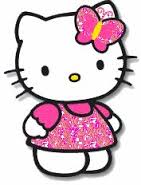 (๗) ท้ากันว่าหากโจทก์สามารถใช้เครื่องเมือกระบอกตั้งระยะชุดป้อนกระดาษของเครื่องพิมพ์ขนาด ๑๐๒ เซนติเมตร ในการตั้งระยะเครื่องซีดี ๗๔ ตามใบสั่งซ่อมได้ระยะ ๔๕.๕ เซนติเมตรหรือ ๔๕๕ เซนติเมตรได้ จำเลยยอมแพ้ ฎ.๕๑๙๖/๒๕๕๐
	(๘) ท้ากันว่าหากผู้จัดการมรดกเสียงข้างมากตั้งแต่ ๓ คนขึ้นไปยอมจ่ายเงินจากกองมรดกให้โจทก์ จำเลยยอมแพ้ ฎ.๙๙๘/๒๕๓๑
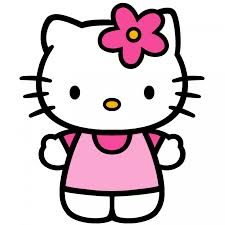 คำท้าที่ไม่ชอบด้วยกฎหมาย
	(๑) คู่ความตกลงกันว่าจะสืบพยานเพียงปากเดียวร่วมกันและให้ศาลวินิจฉัยคดีไปโดยอาศัยคำพยานปากนี้ ความตกลงของคู่ความในลักษณะนี้มิใช่คำท้า เนื่องจากมิได้ตกลงกันให้มีเงื่อนไขเป็นข้อแพ้ชนะคดี แต่เป็นเรื่องที่คู่ความตกลงอ้างพยานร่วมกัน แล้วให้ศาลวินิจฉัยคดีไปตามน้ำหนักแห่งพยานหลักฐานที่อ้างร่วมกัน ฎ.๖๓๓/๒๔๙๒
	(๒) คู่ความตกลงกันให้ศาลไปเดินเผชิญสืบที่ดินพิพาทแล้วตัดสินคดีไปตามสภาพแห่งที่ดินที่ศาลเห็น โดยคู่ความไม่ติดใจสืบพยานหลักฐานอื่นอีกต่อไป ความตกลงของคู่ความในลักษณะนี้มิใช่คำท้า เนื่องจากมิได้ตกลงกันให้มีเงื่อนไขเป็นข้อแพ้ชนะคดี แต่เป็นเรื่องที่คู่ความตกลงอ้างพยานร่วมกัน แล้วให้ศาลวินิจฉัยคดีไปตามน้ำหนักแห่งพยานหลักฐานที่อ้างร่วมกัน  ฎ.๓๙๙๖/๒๕๔๑
	(๓) คู่ความตกลงกันให้ศาลเอาข้อเท็จจริงที่ปรากฏในผลแห่งคดีอื่น โดยไม่มีข้อตกลงให้ถือเอาผลแห่งคำพิพากษาในคดีอื่นมาเป็นข้อแพ้ชนะกันในคดี ย่อมมิใช่คำท้า  ฎ.๗๖๓๖/๒๕๔๓
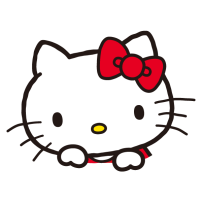 ข้อสังเกต คำท้าที่ไม่อาจบรรลุผลอย่างแน่แท้ คำท้านั้นย่อมตกไป ศาลต้องกลับมาวินิจฉัยคดีโดยอาศัยพยานหลักฐาน ฎ.๔๘๕๘/๒๕๓๗,ฎ.๔๙๒๖/๒๕๔๐,ฎ.๑๑๒๔/๒๕๔๐,ฎ.๑๐๖๔๙/๒๕๕๕,ฎ.๓๑๔๕/๒๕๓๒แต่ถ้าหากเพียงแต่มีเหตุขัดข้องทำให้ยังไม่อาจปฏิบัติตามคำท้าได้ คู่ความจะขอให้ยกเลิกคำท้าไม่ได้ ฎ.๑๕๘๐/๒๕๓๗
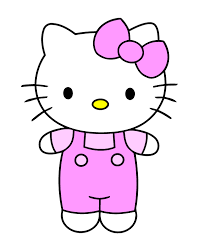 ความหมายของพยานแต่ละประเภท
	การแยกแยะพยานหลักฐานแต่ละประเภทนั้นมีความจำเป็นอย่างยิ่งเนื่องจากพยานแต่ละประเภทมีวิธีการยื่นและนำสืบต่างกัน ทั้งความหน้าเชื่อถือ(น้ำหนักพยาน) ก็แตกต่างกัน
	“พยานบุคคล” หมายถึง บุคคลที่มาเบิกความให้ข้อเท็จจริงในคดีต่อศาล

	“พยานเอกสาร” หมายถึง สิ่งที่มีการบันทึกด้วยตัวอักษร ตัวเลข รูปรอย หรือเครื่องหมายซึ่งสามารถแสดงข้อความหรือความหมายอย่างใดอย่างหนึ่งให้ศาลตรวจดูได้

	“พยานวัตถุ” หมายถึง วัตถุหรือสิ่งใดที่นำรูปร่างลักษณะมาเป็นพยานหลักฐานพิสูจน์ความจริงต่อศาลได้โดยการตรวจดูมิใช่โดยการอ่านหรือการพิจารณาข้อความที่บันทึกไว้
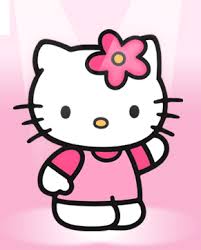 “พยานผู้เชี่ยวชาญ”หมายถึง บุคคลใดก็ตามมิได้ประสบพบเห็นเหตุการณ์ที่เกิดขึ้นในคดีนั้น แต่เป็นผู้ที่มีความรู้เชี่ยวชาญในสาขาวิชาชีพนั้น 

	หมายเหตุ พยานผู้เชี่ยวชาญ เดิมกฎหมายใช้คำว่า “พยานผู้ชำนาญการ”
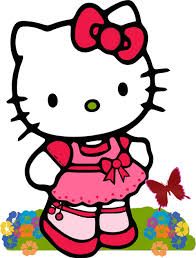 “ประจักษ์พยาน” หมายถึง พยานบุคคลผู้มาเบิกความให้ข้อเท็จจริงแก่ศาลตามที่ตนได้รับรู้มาด้วยตนเองโดยตรง มิใช่รับรู้มาจากการบอกเล่าของบุคคลอื่น

	“พยานบอกเล่า” คือ พยานที่มิได้รู้เห็นเหตุการณ์เรื่องราวด้วยตนเอง แต่เป็นพยานที่รับฟังมาจากผู้อื่น แล้วเอาความที่รับฟังมาเบิกความต่อศาลอีกต่อหนึ่ง โดยความประสงค์ในการนำสืบพยานนั้นเพื่อแสดงให้เห็นว่าเนื้อความหรือเรื่องราวหรือข้อความนั้นเป็นความจริง
	ทั้งนี้รวมถึง บันทึกถ้อยคำของบุคคลลงไว้ในเอกสารหรือวัตถุอื่นใดโดยบุคคลดังกล่าวมิได้มาเบิกความต่อศาลโดยตรง ทั้งนี้ไม่ว่าผู้ให้ถ้อยคำคนดังกล่าวจะเป็นประจักษ์พยานหรือพยานบอกเล่า
	ดังนี้จึงอาจกล่าวได้ว่า พยานบอกเล่าอาจอยู่ในรูปแบบของพยานบุคคล พยานเอกสารหรือพยานวัตถุก็ได้
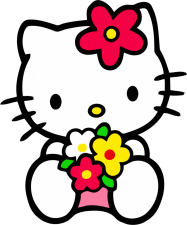 “พยานซัดทอด” หมายถึง ถ้อยคำของบุคคลที่มีส่วนรู้เห็นเป็นใจในการกระทำความผิดหรือมีส่วนร่วมในการกระทำความผิดกับผู้ต้องหาหรือจำเลย โดยบุคคลดังกล่าวอาจมาเบิกความโดยตรงต่อศาลในฐานะประจักษ์พยานหรือได้ให้ถ้อยคำไว้กับบุคคลใด
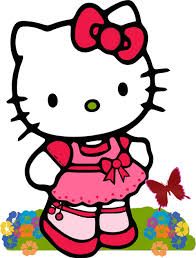 ตัวอย่างคำถามประกอบความเข้าใจ
	(๑) นาย A มาเบิกความต่อศาลว่า นาย A เห็นนาย B วิ่งออกมาจากร้านค้าของจำเลย แล้วนาย B ก็ล้มลงต่อหน้านาย A จากนั้นนาย B พูดกับนาย A ว่า จำเลยเป็นคนใช้อาวุธมีดแทงทำร้ายนาย B แล้วนาย B ก็ตายไปต่อหน้าต่อตานาย A คำถาม คำเบิกความของนาย A ในลักษณะนี้เป็นการเบิกความในฐานะประจักษ์พยาน พยานบอกเล่า หรือพยานซัดทอด
(๒) พนักงานสอบสวนไปตรวจสถานที่เกิดเหตุแล้วถ่ายภาพเสาไฟบริเวณที่เกิดเหตุไว้ โดยใช้กล้องจากมือถือ จากนั้นพนักงานสอบสวน นำภาพถ่ายดังกล่าวพิมพ์ออกมาด้วยระบบคอมพิวเตอร์(ปรินส์) แบบสี แล้วพนักงานอัยการนำภาพถ่ายดังกล่าวมาอ้างส่งต่อศาลประกอบการถามพยานปากพนักงานสอบสวนคนดังกล่าวว่า บริเวณที่เกิดเหตุมีแสงไฟส่องสว่างดังภาพถ่ายนี้ใช้หรือไม่ คำถาม พนักงานอัยการนำสืบภาพถ่ายดังกล่าวในฐานะพยานเอกสารหรือพยานวัตถุ
(๓) ผู้อำนวยการโรงเรียน นำเด็กจำนวน ๕ คนมาให้ถ้อยคำเกี่ยวกับการกระทำอนาจารของครูประจำชั้นโดยมีการบันทึกวีดีโอไว้ด้วย  ในชั้นสืบพยาน พนักงานอัยการนำผู้อำนวยการโรงเรียนคนดังกล่าวเข้าเบิกความยืนยันว่า เด็กจำนวน ๕ คนได้ให้ถ้อยคำเกี่ยวกับการกระทำอนาจารไว้ ทั้งพนักงานอัยการยังซักถามผู้อำนวยการโรงเรียนให้เบิกความสรุปข้อเท็จจริงที่เด็กทั้ง ๕ คนให้ถ้อยคำไว้ด้วย พร้อมกับอ้างส่งวีดีโอเป็นพยานหลักฐานด้วย คำถาม คำเบิกความของผู้อำนวยการนั้น เป็นการเบิกความในฐานะประจักษ์พยานหรือพยานบอกเล่า วีดีโอที่พนักงานอัยการอ้างส่งนั้น เป็นพยานเอกสารหรือพยานวัตถุ
(๔) นาย A กับนาย B ร่วมกันขายยาไอซ์โดยนาย A เป็นคนขับรถจักรยานต์ให้นาย B เพื่อนำยาไอซ์มาส่งให้กับสายลับ  ก่อนจะถึงที่นัดหมายนาย A ไหวตัวทันจึงกระโดดลงจากรถจักรยานยนต์ เจ้าพนักงานตำรวจเห็นจึงเข้าควบคุมตัวนาย A ไว้ได้ พร้อมยาไอซ์จำนวน ๒๐ กรัม ในชั้นสอบสวน นาย A ให้การยืนยันว่าบุคคลที่นั่งซ้อนท้ายมากับตนนั้น คือนาย B และนาย Bร่วมกับตนขายยาไอซ์ ต่อมาเจ้าพนักงานตำรวจจับนาย B ได้ และพนักงานอัยการยื่นฟ้องนาย  B ในข้อหามีเมทแอมเฟตามีนไว้ในครอบครองเพื่อจำหน่ายโดยไม่ได้รับอนุญาต ในชั้นสืบพยาน พนักงานอัยการนำนาย A เข้าเบิกความยืนยันข้อเท็จจริงเกี่ยวกับนาย B พร้อมทั้งอ้างส่งบันทึกคำให้การของนาย A ที่ได้ให้การไว้ในชั้นสอบสวนด้วย คำถาม นาย A เข้าเบิกความในฐานะที่เป็นประจักษ์พยาน พยานบอกเล่า หรือพยานซัดทอด และบันทึกคำให้การในชั้นสอบสวนของนาย A เป็นพยานเอกสาร หรือพยานบอกเล่า หรือพยานซัดทอด
การยื่นบัญชีระบุพยาน
	เหตุที่กฎหมายบังคับให้คู่ความฝ่ายที่จะอ้างอิงพยานหลักฐานสนับสนุนข้ออ้าง ข้อเถียงของตน ต้องยื่นบัญชีระบุพยาน คือ
	 (๑) เพื่อป้องกันการจู่โจมทางพยานหลักฐาน กล่าวอีกนัยหนึ่งคู่ความแต่ละฝ่ายจะได้กลับมาพิจารณาพยานหลักฐานที่ตนมีอยู่ว่าเพียงพอที่จะสนับสนุนข้ออ้าง ข้อเถียงของตนหรือไม่ เมื่อเปรียบเทียบกับพยานหลักฐานที่คู่ความอีกฝ่ายมีอยู่
	(๒) เพื่อให้ศาลได้เห็นภาพรวมของพยานหลักฐานที่คู่ความแต่ละฝ่ายจะสืบ ศาลจะได้สามารถกำหนดวันนัดสืบพยาน และวิธีการสืบพยานได้อย่างเหมาะสม
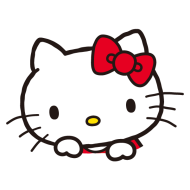 หลักเกณฑ์การยื่นบัญชีระบุพยาน
	(๑) การยื่นบัญชีระบุพยานครั้งแรก คู่ความทุกฝ่ายจะต้องยื่นบัญชีระบุพยานก่อนวันนัดสืบพยานครั้งแรกในคดีไม่น้อยกว่า ๗ วัน ตาม ปวิพ.มาตรา ๘๘ วรรคหนึ่ง
	(๒) การยื่นบัญชีระบุพยานเพิ่มเติม คู่ความฝ่ายที่ยื่นบัญชีระบุพยานครั้งแรกไว้โดยชอบแล้ว หากประสงค์จะอ้างอิงพยานหลักฐานเพิ่มเติม ต้องยื่นคำแถลงระบุพยานเพิ่มเติมพร้อมบัญชีระบุพยาน ภายในกำหนดเวลา ๑๕ วันนับแต่วันสืบพยานครั้งแรก ตามปวิพ.มาตรา ๘๘ วรรคสอง
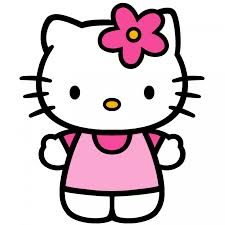 (๓) การยื่นบัญชีระบุพยานนอกระยะเวลาที่กฎหมายกำหนด 
	(๓.๑) กรณียื่นบัญชีระบุพยานไว้แล้วโดยชอบ คู่ความฝ่ายที่ยื่นบัญชีระบุพยานไว้แล้วโดยชอบ ประสงค์จะอ้างอิงพยานหลักฐานเพิ่มเติม แต่พ้นกำหนดระยะเวลา ๑๕ วันนับแต่วันสืบพยานครั้งแรกแล้ว คู่ความคนดังกล่าวจะต้องยื่นคำร้องก่อนศาลพิพากษาคดีแสดงเหตุอันสมควรว่า
	(๓.๑.๑) ตนไม่สามารถทราบได้ว่าต้องนำพยานหลักฐานบางอย่างมาสืบเพื่อประโยชน์ของตน
	(๓.๑.๒) ตนไม่ทราบว่าพยานหลักฐานบางอย่างได้มีอยู่
	(๓.๑.๓) มีเหตุอันสมควรอื่นใด
	(๓.๒) กรณีไม่เคยยื่นบัญชีระบุพยานไว้เลย คู่ความฝ่ายที่ไม่เคยยื่นบัญชีระบุพยานไว้เลย หากประสงค์จะอ้างอิงพยานหลักฐาน แต่ไม่เคยยื่นบัญชีระบุพยานไว้เลย คู่ความคนดังกล่าวจะต้องยื่นคำร้องแสดงเหตุสมควรที่ไม่สามารถยื่นบัญชีระบุพยานได้
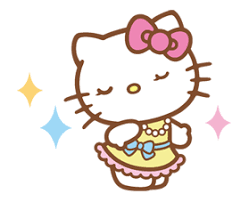 รายการในบัญชีระบุพยาน
	(๑) พยานเอกสาร ต้องแสดงเอกสารหรือสภาพของเอกสารที่จะอ้าง
	(๒) พยานบุคคลหรือพยานผู้เชี่ยวชาญ ต้องมีรายชื่อและที่อยู่ของพยาน
	(๓)  พยานวัตถุหรือสถานที่ที่อ้างเป็นพยานหรือขอให้ศาลไปตรวจ ต้องระบุว่าเป็นวัตถุหรือสถานที่อะไรพร้อมที่ตั้ง
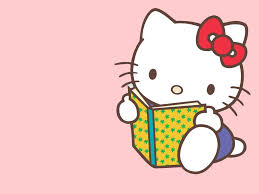 กรณีที่ไม่ต้องยื่นบัญชีระบุพยานภายใต้เงื่อนไข ปวิพ.มาตรา ๘๘
	(๑) พยานหลักฐานที่ศาลใช้อำนาจเรียกมาเอง ตาม ปวิพ.มาตรา ๘๖ วรรคสอง ฎ.๑๕๖๕/๒๕๕๐,ฎ.๑๓๐๔/๒๕๕๔
	(๒) คู่ความทุกฝ่ายตกลงกันโดยชัดแจ้งหรือโดยปริยายว่าไม่จำต้องยื่นบัญชีระบุพยาน ฎ.๔๔๕/๒๕๐๙,ฎ.๙๙๗/๒๕๒๑
	(๓) สิ่งใดที่ไม่ใช้พยานหลักฐานไม่จำต้องต้องยื่นบัญชีระบุพยาน เช่น คำแปลเอกสารภาษต่างประเทศ
(๔) เอกสารใดที่คู่ความได้แนบไปท้ายคำฟ้อง คำให้การ คำร้องสอด หรือคำคู่ความอื่น ๆ แล้ว ไม่จำต้องระบุไว้ในบัญชีระบุพยานอีก เนื่องจากมีผลเท่ากับว่าคู่ความฝ่ายนั้นได้แสดงความประสงค์ตั้งแต่แรกแล้วว่าต้องการที่จะใช้เอกสารดังกล่าวเป็นพยานหลักฐาน ฎ.๓๕๔๓/๒๕๔๗ ฎ.๙๐๑/๒๔๙๓
	หมายเหตุ แต่เอกสารที่แนบมาท้ายคำฟ้องอุทธรณ์หรือคำฟังฎีกา แต่มิได้ระบุไว้ในบัญชีระบุพยานไม่อาจรับฟังได้ ฎ.๘๙/๒๕๓๔,ฎ.๑๑๓๓/๒๕๑๐
ข้อควรคิด  
	คำถาม หากคู่ความแนบสำเนาเอกสารไปท้ายคำฟ้อง คำให้การ คำร้องสอด หรือคำคู่ความอื่น ๆ แล้ว เมื่อถึงขั้นตอนสืบพยาน จะนำต้นฉบับมาสืบได้หรือไม่ 
	คำตอบ สามารถนำต้นฉบับมาสืบได้ เพราะเป็นกรณีกับการที่คู่ความระบุไว้ในบัญชีระบุพยานว่าตนประสงค์จะอ้างอิงสำเนาเอกสาร เช่นนี้คู่ความจะนำต้นฉบับมาสืบไม่ได้
	หมายเหตุ แต่ถ้าในบัญชีระบุพยาน อ้างสำเนาเอกสาร เช่นนี้จะนำต้นฉบับมาสืบไม่ได้ ฎ.๒๕๘๑/๒๕๑๕
(๕) พยานหลักฐานใดที่มิใช่เป็นพยานหลักฐานสนับสนุนข้ออ้างข้อเถียงของตนไม่จำต้องยื่นบัญชีระบุพยาน 
	(๕.๑) พยานเอกสารที่ใช้ประกอบการถามค้าน โดยที่ผู้ถูกถามค้านเบิกความยอมรับถึงความมีอยู่และแท้จริงแห่งเอกสารนั้น ไม่จำต้องระบุไว้ในบัญชีระบุพยาน เพราะมิใช่พยานหลักฐานที่สนับสนุนข้ออ้างของโจทก์แต่เป็นพยานหลักฐานที่ใช้ทำลายน้ำหนักพยานหลักฐานของอีกฝ่าย คร.๘๗๖๕-๘๗๖๖/๒๕๕๐,ฎ.๗๘๑๒/๒๕๔๗,คร.๖๑๘/๒๕๔๙,ฎ.๓๔๗๐/๒๕๓๘,ฎ.๒๒๕๑/๒๕๓๖,ฎ.๓๗๗๐/๒๕๔๙,ฎ.๗๙๘-๗๙๙/๒๔๙๙
 	ข้อสำคัญ แต่พยานมิได้เบิกความยอมรับการมีอยู่และแท้จริงของพยานเอกสารดังกล่าว ก็ไม่อาจรับฟังได้ถ้ามิได้ระบุไว้ในบัญชีระบุพยาน ฎ.๒๗๓๑/๒๕๕๖
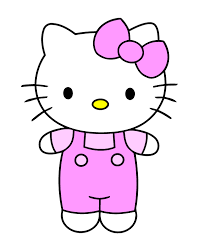 (๕.๒) พยานหลักฐานที่คู่ความประสงค์จะอ้างอิงในชั้นไต่สวนคำร้องคำขอต่าง ๆ นั้น ไม่จำต้องยื่นบัญชีระบุพยาน ฎ.๑๙๒/๒๕๑๗,ฎ.๙๑๐/๒๕๒๓,ฎ.๖๑๔๓/๒๕๓๑,ฎ.๔๒๗๘/๒๕๓๒,ฎ.๔๒๑/๒๕๓๒,ฎ.๖๑๔๓/๒๕๓๑
	ข้อสำคัญ แต่ถ้าคู่ความได้ยื่นบัญชีระบุพยานไว้ในชั้นไต่สวนคำร้องคำขอต่าง ๆแล้ว เช่นนี้ถือว่าเป็นการยื่นบัญชีระบุพยานทั้งคดี และเท่ากับว่าได้ยื่นบัญชีระบุพยานไว้ในครั้งแรกโดยชอบแล้ว ฎ.๕๘๓/๒๕๓๒,ฎ.๕๓๖-๕๓๗/๒๕๓๖,ฎ.๓๗๑๖/๒๕๓๕,ฎ.๔๐๔๗/๒๕๓๕
ข้อควรคิด 
	คำถาม ในชั้นไต่สวนคำร้องขอรับชำระหนี้จำนอง คู่ความต้องยื่นบัญชีระบุพยานหรือไม่ 
	คำตอบ ในชั้นไต่สวนคำร้องขอรับชำระหนี้จำนอง ประเด็นข้อพิพาทแห่งคดีมีว่า จำเลยเป็นหนี้ผู้ร้องและจำนองที่ดินเป็นประกันการชำระหนี้หรือไม่ ซึ่งผู้ร้องและโจทก์ต้องนำพยานหลักฐานเข้าสืบเพื่อสนับสนุนข้ออ้างตามคำร้องของตนและข้ออ้างตามคำคัดค้านของตนตามประเด็นข้อพิพาทแห่งคดี ดังนี้ จึงอยู่ในบังคับที่จะต้องยื่นบัญชีระบุพยาน ฎ.๙๑๕๒/๒๕๓๙
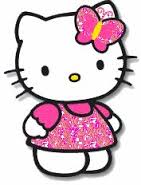 (๖) ในคดีมโนสาเร่นั้นไม่อยู่ภายในบังคับ ปวิพ.มาตรา ๘๘ เนื่องจากในคดีมโนสาเร่เป็นอำนาจของศาลที่จะสั่งให้คู่ความจัดทำบัญชีระบุพยานมายื่นต่อศาลภายในเวลาใด ๆ ที่ศาลกำหนด ตาม ปวิพ.มาตรา ๑๙๓ ตรี ฎ.๘๙๐๑/๒๕๔๓,ฎ.๑๓๖๖๖/๒๕๕๘
	
	ปวิพ.มาตรา ๑๙๓ ตรี “เมื่อศาลได้รับคำให้การของจำเลยตาม มาตรา 193 วรรคสาม หรือศาลมีคำสั่งให้สืบพยานตาม มาตรา 193 วรรคสี่ หรือ มาตรา 193ทวิ วรรคสอง ให้ศาลดำเนินการพิจารณาคดีต่อไปโดยเร็ว และให้ศาลสอบถามคู่ความฝ่ายที่จะต้องนำพยานเข้าสืบว่าประสงค์ จะอ้างอิงพยานหลักฐานใดแล้วบันทึกไว้ หรือสั่งให้คู่ความจัดทำบัญชีระบุพยานยื่นต่อศาลภายในระยะเวลาตามที่เห็นสมควร โดยในกรณีที่มิใช่การพิจารณาคดีฝ่ายเดียว ศาลจะกำหนดให้คู่ความฝ่ายใดนำพยานหลักฐานมาสืบก่อนหรือหลังก็ได้”
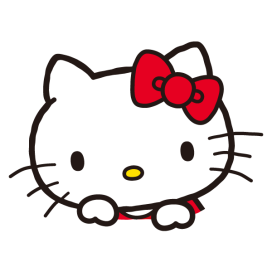 (๗) ในคดีผู้บริโภคนั้นการยื่นบัญชีระบุพยานไม่อยู่ในบังคับ ปวิพ.มาตรา  ๘๘ แต่เป็นไปตาม พรบ.วิธีพิจารณาคดีผู้บริโภค พ.ศ.๒๕๕๑ มาตรา ๓๑
 	พรบ.วิธีพิจารณาคดีผู้บริโภค พ.ศ.๒๕๕๑ มาตรา ๓๑ บัญญัติว่า “ในกรณีที่ศาลมีคำสั่งให้สืบพยาน ให้ศาลสอบถามคู่ความฝ่ายที่จะต้องนำพยานเข้าสืบว่าประสงค์จะอ้างอิงพยานหลักฐานใดแล้วบันทึกไว้หรือสั่งให้คู่ความจัดทำบัญชีระบุพยานยื่นต่อศาลภายในระยะเวลาที่ศาลเห็นสมควรก็ได้”
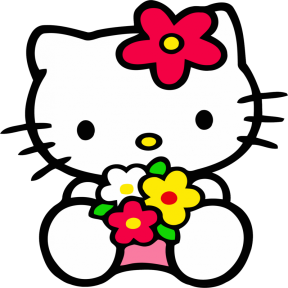 (๘) การดำเนินคดีแบบกลุ่ม (class action)  ในกรณีที่ศาลอนุญาตให้ดำเนิน
คดีแบบกลุ่มนั้น การยื่นบัญชีระบุพยานจะเป็นไปตามปวิพ.มาตรา ๒๒๐/๒๑

	ปวิพ.มาตรา ๒๒๐/๒๑ บัญญัติว่า “ก่อนวันนัดพร้อมตามมาตรา 222/20 ไม่น้อยกว่าสิบห้าวัน ให้คู่ความยื่นบัญชีระบุพยานต่อศาลพร้อมสำเนาในจำนวนที่เพียงพอเพื่อให้คู่ความฝ่ายอื่นรับไปจากเจ้าพนักงานศาลและถ้าคู่ความฝ่ายใดมีความจำนงจะยื่นบัญชีระบุพยานเพิ่มเติม ให้ยื่นต่อศาลก่อนกระบวนพิจารณาที่ต้องกระทำในวันนัดพร้อมเสร็จสิ้น
	การยื่นบัญชีระบุพยานเพิ่มเติมเมื่อล่วงพ้นระยะเวลาตามวรรคหนึ่ง จะกระทำได้ต่อเมื่อได้รับอนุญาตจากศาลเมื่อผู้ร้องขอแสดงเหตุอันสมควรว่าไม่สามารถทราบถึงพยานหลักฐานนั้นหรือเป็นกรณีจำเป็นเพื่อประโยชน์แห่งความยุติธรรม หรือเพื่อให้โอกาสแก่คู่ความในการต่อสู้คดีอย่างเต็มที่”
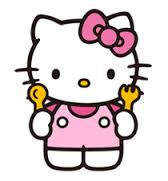 ข้อสังเกตเกี่ยวกับการยื่นบัญชีระบุพยาน
	(๑) คำว่า “วันสืบพยาน” หมายถึง วันที่ศาลเริ่มต้นทำการสืบพยานครั้งแรกโดยไม่มีการเลื่อนคดีไป ฎ.๑๕๕๔-๑๕๕๕/๒๕๐๐,ฎ.๑๘๑๓/๒๕๑๖ ทั้งนี้ไม่ว่าวันสืบพยานครั้งแรกนั้นจะเป็นการสืบพยานประเด็นหรือการเดินเผชิญสืบ
	(๒) ที่ว่า “ต้องยื่นบัญชีระบุพยานก่อนวันนับสืบพยานไม่น้อยกว่า ๗ วัน” หมายถึง จะต้องมี ๗ วันเต็ม ๆ อยู่ตรงกลางระหว่างวันยื่นบัญชีระบุพยานครั้งแรกกับวันนัดสืบพยานครั้งแรก ฎ.๕๖๖/๒๕๔๐,ฎ.๑๐๖๖/๒๕๑๙,ฎ.๒๕๙๐/๒๕๒๐ (วิธีคิดคือ เอาวันนับสืบพยานครั้งแรกตั้งลบด้วย ๘)
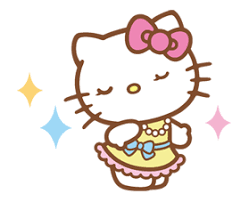 (๓) การยื่นบัญชีระบุพยานตาม ปวิพ.มาตรา ๘๘ วรรคสาม คู่ความต้องทำเป็นคำร้อง หากทำเป็นคำแถลง ศาลไม่อาจรับไว้พิจารณาได้ ฎ.๓๘๓๐/๒๕๔๖,ฎ.๖๐๐๖/๒๕๔๘,ฎ.๔๓๓๑/๒๕๔๔ และต้องยื่นบัญชีระบุพยานพร้อมสำเนาบัญชีระบุพยานด้วย มิฉะนั้นเป็นการไม่ชอบ ฎ.๑๖๑๒๕/๒๕๕๗
	(๔) การยื่นบัญชีระบุพยานตาม ปวิพ.มาตรา ๘๘ วรรคสาม คู่ความต้องแสดงเหตุผลตามเงื่อนไขที่กฎหมายระบุไว้ ฎ.๑๔๗๑/๒๕๒๙ แต่เหตุที่ว่า เพิ่งได้พบกับพยาน ฎ.๑๓๗๙/๒๕๔๖ หรือบัญชีระบุพยานที่ยื่นไว้ยังไม่ครบถ้วน ฎ.๓๐๐๗/๒๕๒๕ หรือ อ้างความพลั้งเผลอหรือความหลงลืมของทนายความ ฎ.๗๗๕/๒๕๓๑,ฎ.๔๕๔๐/๒๕๓๖ ไม่ถือว่าเข้าเหตุใดเหตุนึ่งตามที่ระบุไว้ใน ปวิพ.มาตรา ๘๘ วรรคสาม
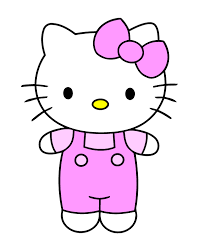 (๕) การอ้างพยานบุคคล แม้มิได้ระบุที่อยู่ของพยาน ก็ไม่ทำให้บัญชีระบุพยานไม่ชอบ เพราะการที่ปวิพ.มาตรา ๘๘ วรรคหนึ่งให้แสดงที่อยู่ของพยานก็เพื่อประโยชน์ในกรณีที่คู่ความไม่อาจนำพยานมาศาลด้วยตนเอง คู่ความอาจขอหมายเรียกพยานมาศาลได้ ที่อยู่ของพยานบุคคลจึงมิใช่แบบของบัญชีระบุพยานที่ต้องระบุให้ครบถ้วนไม่ ฎ.๑๓๗๖๒/๒๕๕๕
	ข้อสำคัญ เดิมมี ฎ.๑๕๐๙/๒๕๔๒ วินิจฉัยว่า ไม่ระบุที่อยู่ของพยาน เป็นการยื่นบัญชีระบุพยานไม่ชอบ 
	(๖) ระบุพยานโดยอ้างตำแหน่งของพยานแม้มิได้ระบุชื่อของพยาน ถือว่าเป็นบัญชีพยานที่ชอบแล้ว ฎ.๑๖๗/๒๕๒๘
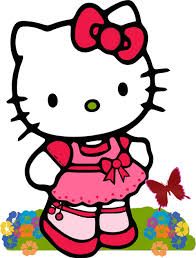 (๗) คู่ความฝ่ายใดอ้างตนเองเป็นพยาน ก็ต้องระบุชื่อตนไว้ในบัญชีระบุพยานด้วย ฎ.๓๑๓๐/๒๕๒๓,ฎ.๗๓๕/๒๕๓๑,ฎ.๒๗๒/๒๕๓๐,ฎ.๘๕๖/๒๕๓๒
	(๘) ระบุชื่อตัวความเป็นพยาน จะนำผู้รับมอบอำนาจมาเบิกความไม่ได้            ฎ.๑๙๗๒/๒๕๒๕
	(๙) บัญชีระบุพยานอันดับที่หนึ่งระบุว่า ผู้รับมอบอำนาจ มิได้ระบุผู้รับมอบอำนาจช่วงดังนี้จะนำผู้รับมอบอำนาจช่วงมาเบิกความมิได้ เพราะสถานะของผู้รับมอบอำนาจกับผู้รับมอบอำนาจช่วงต่างกัน ฎ.๔๐๔๖/๒๕๔๖
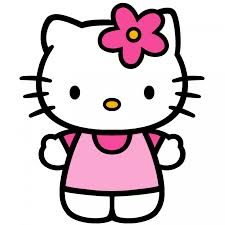 ข้อควรคิด 
	คำถาม นาย A มอบอำนาจให้นาย B ฟ้องคดี ทนายความยื่นบัญชีระบุพยานอันดับที่ ๑  โจทก์อ้างตนเองเป็นพยาน อันดับที่ ๒ นาย A เช่นนี้ จะนำนาย  B ผู้รับมอบอำนาจมาเบิกความได้หรือไม่ 
	คำตอบ เมื่อนาย A เป็นโจทก์ในคดีนี้ซึ่งได้มอบอำนาจให้นาย  B ฟ้องคดีแทน การที่ทนายความยื่นบัญชีระบุพยานอ้างทั้งโจทก์และนาย  A ซึ่งเป็นบุคคลเดียวกันกับละอันดับ แสดงให้เห็นได้ว่าทนายโจทก์มีความประสงคี่จะอ้าง นาย B เป็นพยานด้วย ทนายโจทก์สามารถนำนาย B เข้าเบิกความเป็นพยานได้ ฎ.๖๖๕๙/๒๕๔๖
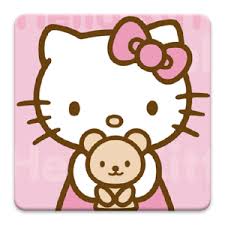 (๑๐) ในบัญชีระบุพยาน อ้างสำเนาเอกสารเป็นพยาน เช่นนี้จะนำต้นฉบับมาสืบไม่ได้ ฎ.๒๕๘๑/๒๕๑๕
	(๑๑) กรณีที่ศาลอนุญาตให้พิจารณาคดีใหม่ คู่ความฝ่ายใดที่ได้ยื่นบัญชีระบุพยานไว้โดยชอบแล้ว ไม่จำต้องยื่นใหม่  ฎ.๒๗๓๖/๒๕๒๘
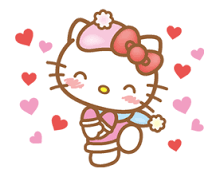 ผลของการยื่นบัญชีระบุพยานไม่ชอบ ด้วยปวิพ.มาตรา ๘๘
	คือ ต้องห้ามมิให้ศาลรับฟังพยานหลักฐานนั้น ๆ ตาม ปวิพ.มาตรา ๘๖ วรรคหนึ่ง และ ๘๗ (๒) เว้นแต่ศาลเห็นว่าเพื่อประโยชน์แห่งความยุติธรรมจำเป็นต้องสืบพยานหลักฐานอันสำคัญซึ่งเกี่ยวกับประเด็นข้อสำคัญในคดี
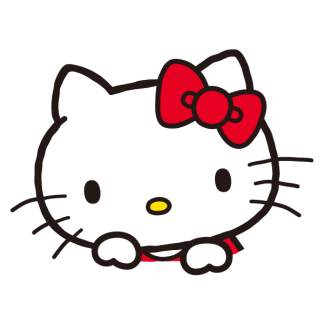 พยานเอกสาร
“พยานเอกสาร” หมายถึง สิ่งที่มีการบันทึกด้วยตัวอักษร ตัวเลข รูปรอย หรือเครื่องหมายซึ่งสามารถแสดงข้อความหรือความหมายอย่างใดอย่างหนึ่งให้ศาลตรวจดูได้

	“สำเนาเอกสาร” หมายถึง เอกสารที่คัดลอกหรือทำซ้ำมาจากต้นฉบับหรือคู่ฉบับ โดยเจตนาให้เป็นสำเนา ไม่ว่าจะทำโดยวิธีการถ่ายเอกสาร พิมพ์หรือวิธีอื่นใดให้ปรากฏความหมายตรงกับต้นฉบับหรือคู่ฉบับ (อ.ธานี สิงหนาท)
	(๑) ไม่มีกฎหมายใดบัญญัติบังคับว่า สำเนาต้องถ่ายจากต้นฉบับ ดังนั้นสำเนาเอกสารที่ทนายโจทก์พิมพ์ข้อความลงในแบบพิมพ์สัญญากู้ซึ่งเป็นแบบพิมพ์อย่างเดียวกันกับต้นฉบับสัญญาก็และมีข้อความเช่นเดียวกันกับสัญญากู้ต้นฉบับ แล้วมีการรับรองสำเนาถูกต้อง ถือเป็นสำเนาเอกสารตามบทกฎหมายแล้ว ฎ.๒๑๕๘/๒๕๓๔
	(๒) ปัจจุบันพรบ.ธุรกรรมทางอิเล็กทรอนิกส์ พ.ศ.๒๕๔๔ ให้คำนิยามคำว่า “ ข้อมูลทางอิเล็กทรอนิกส์” หมายความว่า ข้อความที่ได้สร้าง ส่ง-รับ เก็บ รักษาหรือประมวลผลโยวิธีทางอิเล็กทรอนิกส์ เช่น….หรือโทรสาร และบัญญัติให้ถือว่า ข้อมูลอิเล็กทรอนิกส์เป็นต้นฉบับ ดังนี้ ข้อความที่ส่งทางโทรสารในปัจจุบัน ถือว่าเป็นเอกสารต้นฉบับ
วิธีการยื่นเละนำสืบพยานเอกสาร
	(๑) ต้องยื่นบัญชีระบุพยาน ตาม ปวิพ.มาตรา ๘๘
	(๒) ต้องยื่นสำเนาพยานเอกสารดังกล่าวต่อศาล และต้องส่งสำเนาพยานเอกสารดังกล่าวให้คู่ความฝ่ายอื่น ตาม ปวิพ.มาตรา ๙๐
	(๓) ต้องนำต้นฉบับเอกสารมาสืบ ตาม ปวิพ.มาตรา ๙๓
	(๔) ต้องนำต้นฉบับเอกสารมาแสดงต่อศาลในวันสืบพยาน ปวิพ.มาตรา ๑๒๒
	(๕) ต้องเสียค่าอากรแสตป์ โดยปิดอากรแสตมป์ให้ครบจำนวนตามอัตราที่กฎหมายกำหนดและขีดฆ่า ตาม ป.รัษฎากรมาตรา ๑๑๘
	(๖) ถ้าต้นฉบับอยู่ในความครอบครองของคู่ความอีกฝ่ายหนึ่ง บุคคลภายนอก หรือทางราชการ ต้องดำเนินการตาม ปวิพ.มาตรา ๑๒๓
	(๗) ถ้าคู่ความอีกฝ่ายเห็นว่าพยานเอกสารนั้นไม่ถูกต้องแท้จริง ต้องทำการคัดค้านตาม ปวิพ.มาตรา ๑๒๕
	(๘) หากเอกสารเป็นภาษาต่างประเทศต้องทำคำแปลเป็นภาษาไทย
ต้องยื่นบัญชีระบุพยานตาม ปวิพ.มาตรา  ๘๘

	โดยคู่ความที่ประสงค์จะอ้างอิงเอกสารเป็นพยาน ต้องยื่นบัญชีระบุพยานภายในกรอบระยะเวลาที่กฎหมายกำหนด โดยในบัญชีพยานต้อง “แสดงเอกสารหรือสภาพของเอกสารที่จะอ้าง” ซึ่งหากระบุอ้างสำเนาเอกสารเป็นพยาน ในวันสืบพยานจะนำต้นฉบับของเอกสารดังกล่าวมาสืบมิได้  ฎ.๒๕๘๑/๒๕๑๕
ต้องส่งสำเนาเอกสารล่วงหน้า ตามปวิพ.มาตรา ๙๐
	(๑) คู่ความฝ่ายที่อ้างอิงเอกสารเป็นพยานหลักฐานเพื่อสนับสนุนข้ออ้างหรือข้อเถียงของตนต้องยื่นต่อศาลและส่งให้คู่ความฝ่ายอื่นซึ่งสำเนาเอกสารนั้นก่อนวันสืบพยานไม่น้อยกว่าเจ็ดวัน ตาม ปวิพ.มาตรา ๙๐ วรรคหนึ่ง
	(๒) คู่ความฝ่ายใดยื่นคำแถลงหรือคำร้องขออนุญาตอ้างอิงเอกสารเป็นพยานหลักฐานตามมาตรา ๘๘ วรรคสองหรือวรรคสาม ให้ยื่นต่อศาลและส่งให้คู่ความฝ่ายอื่นซึ่งสำเนาเอกสาร นั้นพร้อมกับการยื่นคำแถลงหรือคำร้องดังกล่าว เว้นแต่ศาลจะอนุญาตให้ย่นสำเนาภายหลังเมื่อมีเหตุอันสมควร ตาม ปวิพ.มาตรา ๙๐ วรรคสอง
กล่าวคือ ถ้าพยานเอกสารฉบับใดได้ระบุไว้ในบัญชีระบุพยานครั้งแรกตามปวิพ.มาตรา ๘๘ วรรคหนึ่ง ก็ต้องส่งสำเนาเอกสารตามปวิพ.มาตรา ๙๐ วรรคหนึ่ง ล่วงหน้าก่อนวันสืบพยานไม่น้อยกว่า ๗ วัน ถ้าพยานเอกสารฉบับใดระบุไว้ในบัญชีพยานที่ยื่นเพิ่มเติมตามปวิพ.มาตรา ๘๘ วรรคสอง หรือที่ขออนุญาตยื่นตามปวิพ.มาตรา ๘๘ วรรคสามก็ต้องส่งสำเนาเอกสารนั้นให้คู่ความอีกฝ่ายพร้อมกับเวลาที่ยื่นคำแถลงหรือคำร้องขอยื่นบัญชีระบุพยาน

	ข้อสำคัญ การยื่นบัญชีระบุพยาน คู่ความมีหน้าที่เพียงยื่นบัญชีระบุพยานและสำเนาบัญชีระบุพยานให้ครบถ้วนตามจำนวนคู่ความไว้ที่ศาลเท่านั้น แล้วให้คู่ความมารับไป
ผลของการไม่ส่งสำเนาตามหลักเกณฑ์ที่บัญญัติไว้ในมาตรา ๙๐ วรรคหนึ่งและวรรคสอง คือ ต้องห้ามมิให้ศาลรับฟังพยานเอกสารนั้น ตาม ปวิพ.มาตรา ๘๖ วรรคหนึ่ง และ ๘๗ (๒) เว้นแต่ศาลเห็นว่าเพื่อประโยชน์แห่งความยุติธรรมจำเป็นต้องสืบพยานหลักฐานอันสำคัญซึ่งเกี่ยวกับประเด็นข้อสำคัญในคดี ฎ.๑๑๗๗๙/๒๕๕๔,ฎ.๒๒๙๕/๒๕๔๓,ฎ.๒๓๔๗/๒๕๓๒,ฎ.๓๕๑๑/๒๕๓๖,ฎ.๖๘๐๒/๒๕๕๕

	ข้อสำคัญ หากคู่ความฝ่ายใด ฝ่ายหนึ่งมิได้ส่งสำเนาเอกสาร ตามหลักเกณฑ์ที่บัญญัติไว้ใน ปวิพ.มาตรา ๙๐ ศาลฎีกามิได้นำ ปวิพ.มาตรา ๘๖ และ ๘๗ (๒) มาใช้บังคับอย่างเคร่งครัด โดยศาลฎีกาจะถือว่า พยานเอกสารใดที่มิได้ส่งสำเนาให้แก่คู่ความอีกฝ่ายหนึ่งแต่ศาลล่างรับฟังเป็นพยานหลักฐาน ถือเป็นการดำเนินกระบวนพิจารณาที่ผิดระเบียบ ตาม ปวิพ.มาตรา ๒๗ คู่ความฝ่ายที่เสียหายจะต้องคัดค้านภายในกำหนดระยะเวลา หากไม่คัดค้านก็ไม่สิทธิจะหยิบยกข้อที่ผิดระเบียบนั้นขึ้นกล่าวอ้างภายหลัง ฎ.๓๐๕๕/๒๕๒๖,ฎ.๖๑๐๘/๒๕๓๑,ฎ.๔๔๗๗/๒๕๓๓,ฎ.๔๑/๒๕๔๐ แต่หากคัดค้านภายในกำหนดระยะเวลาแล้ว ก็รับฟังเป็นพยานหลักฐานไม่ได้ ฎ.๒๗๘๓/๒๕๕๔
ข้อยกเว้นที่ไม่ต้องส่งสำเนาเอกสาร
	(๑) เอกสารเป็นชุด ตาม ปวิพ.มาตรา ๙๐ วรรคสาม (๑) 
	(๒) เอกสารที่คู่ความฝ่ายอื่นทราบดีอยู่แล้ว หรือสามารถตรวจตราได้โดยง่ายถึงความมีอยู่และความแท้จริง ตาม ปวิพ.มาตรา ๙๐ วรรคสาม (๑) 
	(๓) เอกสารที่อยู่ในความครอบครองของคู่ความอีกฝ่ายหนึ่งหรืออยู่ในความครอบครองของบุคคลภายนอก ตาม ปวิพ.มาตรา ๙๐ วรรคสาม (๒) 
	ข้อสำคัญ กรณีที่พยานเอกสารอยู่ในความครอบครองของคู่ความอีกฝ่ายหนึ่งหรืออยู่ในความครอบครองของบุคคลภายนอก แม้คู่ความไม่จำต้องส่งสำเนาให้คู่ความอีกฝ่ายหนึ่งก็ตาม แต่คู่ความฝ่าที่อ้างเอกสารดังกล่าวเป็นพยาน ต้องดำเนินการร้องขอต่อศาลเพื่อให้ศาลมีคำสั่งเรียกพยานเอกสารมาจากผู้ครอบครอง ตาม ปวิพ.มาตรา ๑๒๓
(๔) การคัดสำเนาจะทำให้กระบวนพิจารณาล่าช้าเป็นที่เสื่อมเสียแก่คู่ความฝ่ายซึ่งอ้างเอกสารนั้น หรือมีเหตุแสดงว่าไม่อาจคัดสำเนาเอกสารให้เสร็จในกำหนดเวลาที่ให้ยื่นเอกสารนั้น ปวิพ.มาตรา ๙๐ วรรคสาม (๓)
	(๕) การสืบพยานในชั้นไต่สวนคำร้องคำขอปลีกย่อย เพราะมิใช่พยานหลักฐานที่สนับสนุนข้ออ้างหรือข้อเถียงของตน 
	(๖) คำแปลเอกสารต่างประเทศ เพราะมิใช่พยานหลักฐาน
	(๗) คู่ความแนบสำเนาเอกสารไปท้ายคำฟ้อง คำให้การ คำร้องสอด หรือคำคู่ความอื่น ๆแล้ว
คำพิพากษาศาลฎีกา
	(๑) จดหมายที่โจทก์กับจำเลยต่างตอบโต้กันไปมาซึ่งต่างฝ่ายต่างทราบดีอยู่แล้วถึงความมีอยู่และความแท้จริงแห่งเอกสารนั้น ฎ.๓๐๓๙/๒๕๕๒
	(๒) รายงานการใช้จ่ายบัตรเครดิตและบัญชีกระแสรายวันที่ธนาคารได้แจ้งให้จำเลยทราบทุกเดือนและจำเลยได้รับแล้ว เป็นเอกสารที่จำเลยทราบดีอยู่แล้วถึงความมีอยู่และความแท้จริงแห่งเอกสารนั้น ฎ.๔๑/๒๕๔๐
	(๓) เอกสารที่อยู่ภายในครอบครองของบุคคลในครอบครัวเดียวกับคู่ความฝ่ายที่อ้างเอกสารยังถือว่าเป็นเอกสารที่อยู่ในความครอบครองของบุคคลภายนอก ฎ.๖๓๗/๒๕๒๑
คำถาม โจทก์อ้างต้นฉบับโฉนดที่ดินที่อยู่ในความครอบครองของโจทก์และที่สำนักงานที่ดินเป็นพยาน โจทก์ระบุไว้ในบัญชีพยาน แต่มิได้ส่งสำเนาให้คู่ความอีกฝ่ายหนึ่ง
	คำตอบ ถือว่าต้นฉบับโฉนดที่ดินเป็นเอกสารที่อยู่ในความครอบครองของบุคคลภายนอก ตาม ปวิพ.มาตรา ๙๐ วรรคสาม (๒) ไม่จำต้องส่งสำเนาให้คู่ความอีกฝ่าย ฎ.๑๐๕๖-๑๐๕๗/๒๕๐๒
ต้องนำสืบโดยต้นฉบับเอกสารตาม ปวิพ.มาตรา ๙๓
	(๑) การอ้างเอกสารเป็นพยานหลักฐาน ให้ยอมรับฟังได้เฉพาะต้นฉบับเอกสารเท่านั้น ตาม ปวิพ.มาตรา ๙๓ 
	(๒) กรณีที่ไม่ต้องนำต้นฉบับมาสืบ
	(๒.๑) เมื่อคู่ความทุกฝ่ายตกลงกันว่าสำเนาเอกสารนั้นถูกต้องแล้ว ตาม ปวิพ.มาตรา ๙๓ (๑) 
	(๒.๒) ต้นฉบับเอกสารนั้นนำมาไม่ได้ เพราะถูกทำลายโดยเหตุสุดวิสัย หรือสูญหาย หรือ ไม่สามารถนำมาได้โดยประการอื่น อันมิใช่พฤติการณ์ที่ผู้อ้างต้องรับผิดชอบ ศาลจะอนุญาตให้นำสำเนาหรือพยานบุคคลมาสืบก็ได้ ตาม ปวิพ.มาตรา ๙๓ (๒) 
	(๒.๓) ต้นฉบับเอกสารนั้นนำมาไม่ได้ เมื่อศาลเห็นว่าเป็นกรณีจำเป็นและเพื่อประโยชน์แห่งความยุติธรรมที่จะต้องสืบสำเนาเอกสารหรือพยานบุคคลแทนต้นฉบับเอกสารที่นำมาไม่ได้นั้น ศาลจะอนุญาตให้นำสำเนาหรือพยานบุคคลมาสืบก็ได้ ตาม ปวิพ.มาตรา ๙๓ (๓)
(๒.๔) ต้นฉบับเอกสารที่อยู่ในความอารักขาหรือในความควบคุมของทางราชการนั้นจะนำมาแสดงได้ต่อเมื่อได้รับอนุญาตจากทางราชการที่เกี่ยวข้องเสียก่อน อนึ่ง สำเนาเอกสารซึ่งผู้มีอำนาจหน้าที่ได้รับรองสำเนาว่าถูกต้องแล้ว ให้ถือว่าเป็นอันเพียงพอในการที่จะนำมาแสดง เว้นแต่ศาลจะได้กำหนดเป็นอย่างอื่น
	(๒.๕) เมื่อคู่ความฝ่ายที่ถูกคู่ความอีกฝ่ายหนึ่งอ้างอิงเอกสารมาเป็นพยานหลักฐานยันตนมิได้คัดค้านการนำเอาเอกสารนั้นมาสืบพยานตามมาตรา ๑๒๕ ให้ศาลรับฟังสำเนาเอกสารเช่นว่านั้นเป็นพยานหลักฐานได้ แต่ทั้งนี้ไม่ตัดอำนาจศาลตามมาตรา ๑๒๕ วรรคสาม
	(๒.๖) คู่ความอ้างส่งสำเนาเอกสารเป็นพยาน แต่ได้ส่งต้นฉบับให้ศาลตรวจดูแล้ว และศาลอนุญาตให้ส่งสำเนาแทนได้ ฎ.๖๓๗/๒๕๒๔
เมื่อคู่ความทุกฝ่ายตกลงกันว่าสำเนาเอกสารนั้นถูกต้องแล้ว ตาม ปวิพ.มาตรา ๙๓ (๑) 

	(๑) เป็นบทบัญญัติที่สอดคล้องกับ ปวิพ.มาตรา ๑๐๓/๒
	(๒) คู่ความอาจตกลงกันโดยชัดแจ้งหรือโดยปริยายก็ได้ 
	(๒.๑) การที่คู่ความอีกฝ่ายหนึ่งนำสืบสำเนาเอกสารเป็นพยานหลักฐาน แล้วคู่ความอีกฝ่ายมิได้คัดค้าน ถือว่าคู่ความทุกฝ่ายตกลงกันว่าสำเนาเอกสารนั้นถูกต้องแล้ว  ฎ.๒๒๑๑๖/๒๕๕๓,ฎ.๔๕๘๖/๒๕๕๒,ฎ.๕๓๓/๒๕๕๑,ฎ.๕๓๙๗/๒๕๕๐,ฎ.๔๘๖๑/๒๕๔๓
	(๒.๒) การที่โจทก์แนบสำเนาเอกสารไปท้ายคำฟ้อง จำเลยมิได้ให้การปฏิเสธสำเนาเอกสารท้ายคำฟ้องว่าไม่ถูกต้อง แท้จริงอย่างไร ถือว่าจำเลยยอมรับว่าสำเนาเอกสารดังกล่าวถูกต้องตรงกับต้นฉบับแล้ว ฎ.๑๐๓๓/๒๕๓๙,ฎ.๒๖๒๐/๒๕๓๔,คร.๓๔๒๔/๒๕๓๔
ต้นฉบับเอกสารนั้นนำมาไม่ได้ เพราะถูกทำลายโดยเหตุสุดวิสัย หรือสูญหาย หรือ ไม่สามารถนำมาได้โดยประการอื่น อันมิใช่พฤติการณ์ที่ผู้อ้างต้องรับผิดชอบ ศาลจะอนุญาตให้นำสำเนาหรือพยานบุคคลมาสืบก็ได้ ตาม ปวิพ.มาตรา ๙๓ (๒) 

	(๑) เอกสารอยู่ในความครอบครองของบุคคลภายนอกซึ่งหลบหนีคดีอาญา ถือว่าไม่สามารถนำเอกสารมาได้โดยประการอื่น ฎ.๓๙๔๗/๒๕๓๖
	(๒) เอกสารอยู่ในความครอบครองของศาลครอบครัวแห่งรัฐนิวยอร์ก ถือว่าไม่สามารถนำเอกสารมาได้โดยประการอื่น  ฎ.๑๕๐๖๖/๒๕๕๕
	(๓) โจทก์อ้างว่าเอกสารอยู่ที่จำเลย จำเลยโต้แย้งว่าไม่ทราบว่ามีอยู่ที่จำเลยหรือไม่ ถือว่าไม่สามารถนำเอกสารมาได้โดยประการอื่น ฎ.๕๔๖๖-๕๔๖๗/๒๕๔๕
	(๔) โจทก์ฟ้องว่าจำเลยสั่งซื้อสินค้าและรับสินค้าไปแล้ว จำเลยให้การว่ามิได้รับสินค้าไปจากโจทก์ โจทก์แนบสำเนาใบส่งสินค้าไปท้ายคำฟ้อง จำเลยให้การปฏิเสธว่าสำเนาใบส่งสินค้าปลอม แสดงว่าจำเลยไม่รับว่าสำเนาใบส่งสินค้าอยู่ที่จำเลยถือว่าไม่สามารถนำเอกสารมาได้โดยประการอื่น .๒๖๒๖/๒๕๔๘
(๖) เอกสารถูกปลวกกินทำลายเป็นเหตุสุดวิสัย ฎ.๓๗๓๘/๒๕๔๒
	(๗) ต้นฉบับเอกสารสูญหายเพราะถูกจำเลยลักไป ฎ.๓๑๘๘/๒๕๓๖
	
	ข้อสำคัญ ในกรณีที่ต้นฉบับเอกสารมีหลายฉบับ (คู่ฉบับ) การที่ฉบับใดฉบับหนึ่งสูญหาย ไม่ถือว่าต้นฉบับสูญหาย จะขอนำสำเนาเอกสารหรือพยานบุคคลมาสืบแทนมิได้ ฎ.๑๐๓๑/๒๕๒๐
ต้นฉบับเอกสารนั้นนำมาไม่ได้ เมื่อศาลเห็นว่าเป็นกรณีจำเป็นและเพื่อประโยชน์แห่งความยุติธรรมที่จะต้องสืบสำเนาเอกสารหรือพยานบุคคลแทนต้นฉบับเอกสารที่นำมาไม่ได้นั้น ศาลจะอนุญาตให้นำสำเนาหรือพยานบุคคลมาสืบก็ได้ ตาม ปวิพ.มาตรา ๙๓ (๓)
	
	การอนุญาตของศาลนั้นอาจเกิดจากการมีคำสั่งอนุญาตโดยชัดแจ้งหรืออนุญาตโดยปริยายก็ได้ ซึ่งการที่คู่ความฝ่ายใดฝ่ายหนึ่งนำสำเนาเอกสารมาสืบแทนต้นฉบับเอกสารแล้ว ศาลรับฟังสำเนาเอกสารแล้ว ย่อมถือว่าศาลอนุญาตโดยปริยาย ฎ.๔๘๒-๔๘๓/๒๕๕๓,ฎ.๓๔๑๖/๒๕๕๑,ฎ.๕๘๔๑/๒๕๔๕
ต้นฉบับเอกสารที่อยู่ในความอารักขาหรือในความควบคุมของทางราชการนั้นจะนำมาแสดงได้ต่อเมื่อได้รับอนุญาตจากทางราชการที่เกี่ยวข้องเสียก่อน 

	(๑) กรณีที่เอกสารอยู่ความอารักขาหรือในความควบคุมของทางราชการ หากคู่ความต้องการนำต้นฉบับมาสืบก็อาจใช้วิธีการยื่นคำร้องขอให้ศาลมีคำสั่งเรียก ตาม ปวิพ.มาตรา ๑๒๓ วรรคสอง หรืออาจใช้วิธีอ้างส่งสำเนาเอกสารที่เจ้าหน้าที่ได้รับรองถูกต้องแล้วนำสืบโดยไม่ยื่นคำร้องขอให้ศาลมีคำสั่งเรียกก็ได้
	(๒) ต้นฉบับเอกสารอยู่ในความครอบครองของรัฐวิสาหกิจ ไม่ถือว่าอยู่ในความครอบครองของทางราชการ ฎ.๗๕๐/๒๕๔๑,ฎ.๓๑๘๘/๒๕๓๖,ฎ.๓๖๒๘/๒๕๓๖

	ข้อสำคัญ คู่ความจะรับรองสำเนาเอกสารเองมิได้ ต้องให้เจ้าหน้าที่ผู้เกี่ยวข้องรับรองสำเนาเท่านั้นจึงจะรับฟังได้ ฎ.๘๐๙/๒๕๒๒
เมื่อคู่ความฝ่ายที่ถูกคู่ความอีกฝ่ายหนึ่งอ้างอิงเอกสารมาเป็นพยานหลักฐานยันตนมิได้คัดค้านการนำเอาเอกสารนั้นมาสืบพยานตามมาตรา ๑๒๕ ให้ศาลรับฟังสำเนาเอกสารเช่นว่านั้นเป็นพยานหลักฐานได้ แต่ทั้งนี้ไม่ตัดอำนาจศาลตามมาตรา ๑๒๕ วรรคสาม (ศึกษาโดยละเอียดใน ปวิพ.มาตรา ๑๒๕)